WORK
REPORT
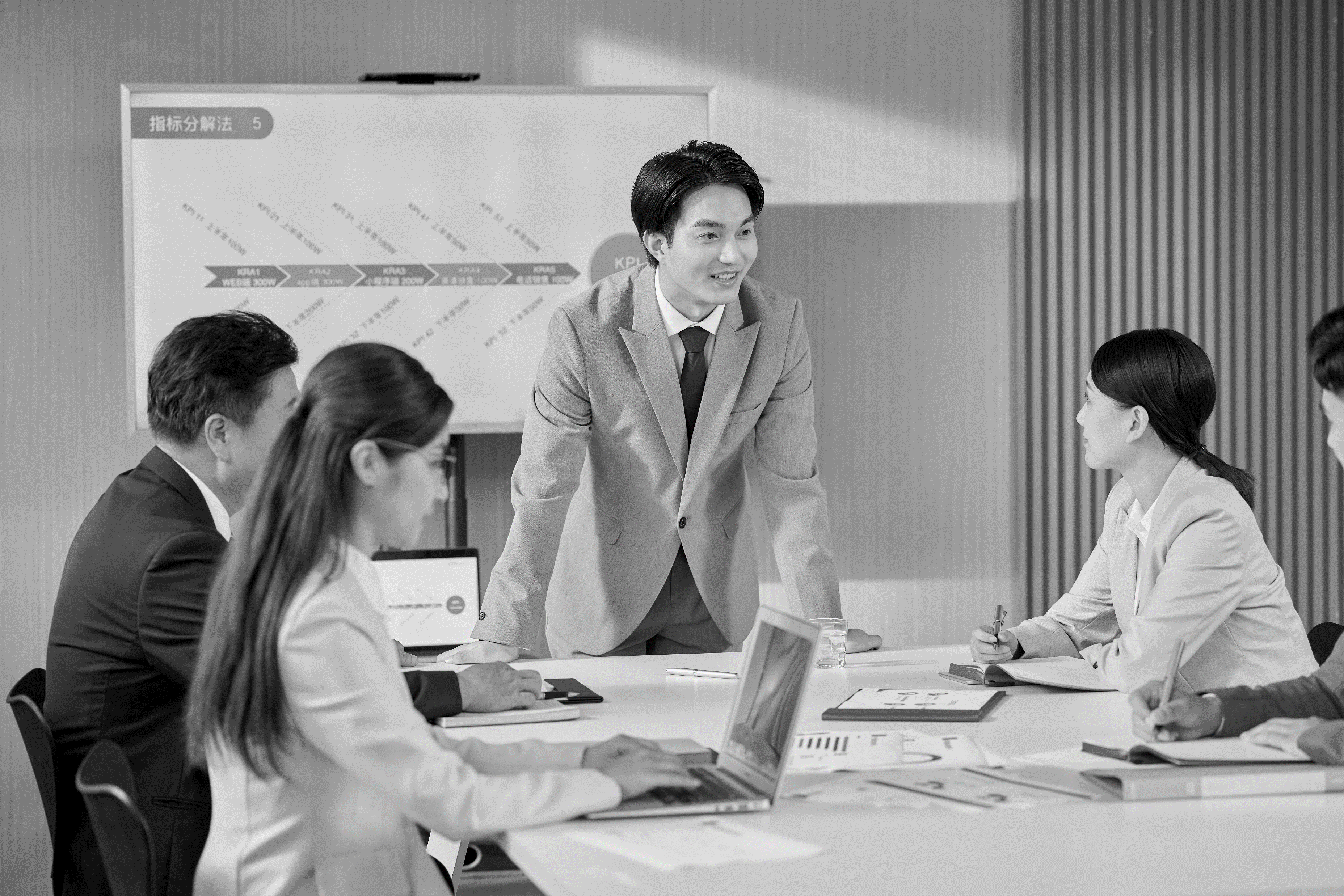 蓝色商务风
年终工作总结模板
ANNUAL WORK REPORT
OfficePLUS
20XX年2月28日
目录
CONTENT
年度工作回顾
工作业绩展示
01
02
ANNUAL WORK REVIEW
WORK PERFORMANCE DISPLAY
工作经验总结
未来工作计划
03
04
SUMMARY OF WORK EXPERIENCE
FUTURE WORK PLAN
01
01
年度工作概述
ANNUAL WORK REVIEW
PART
ONE
AWR
工作内容概述
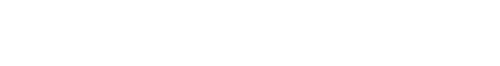 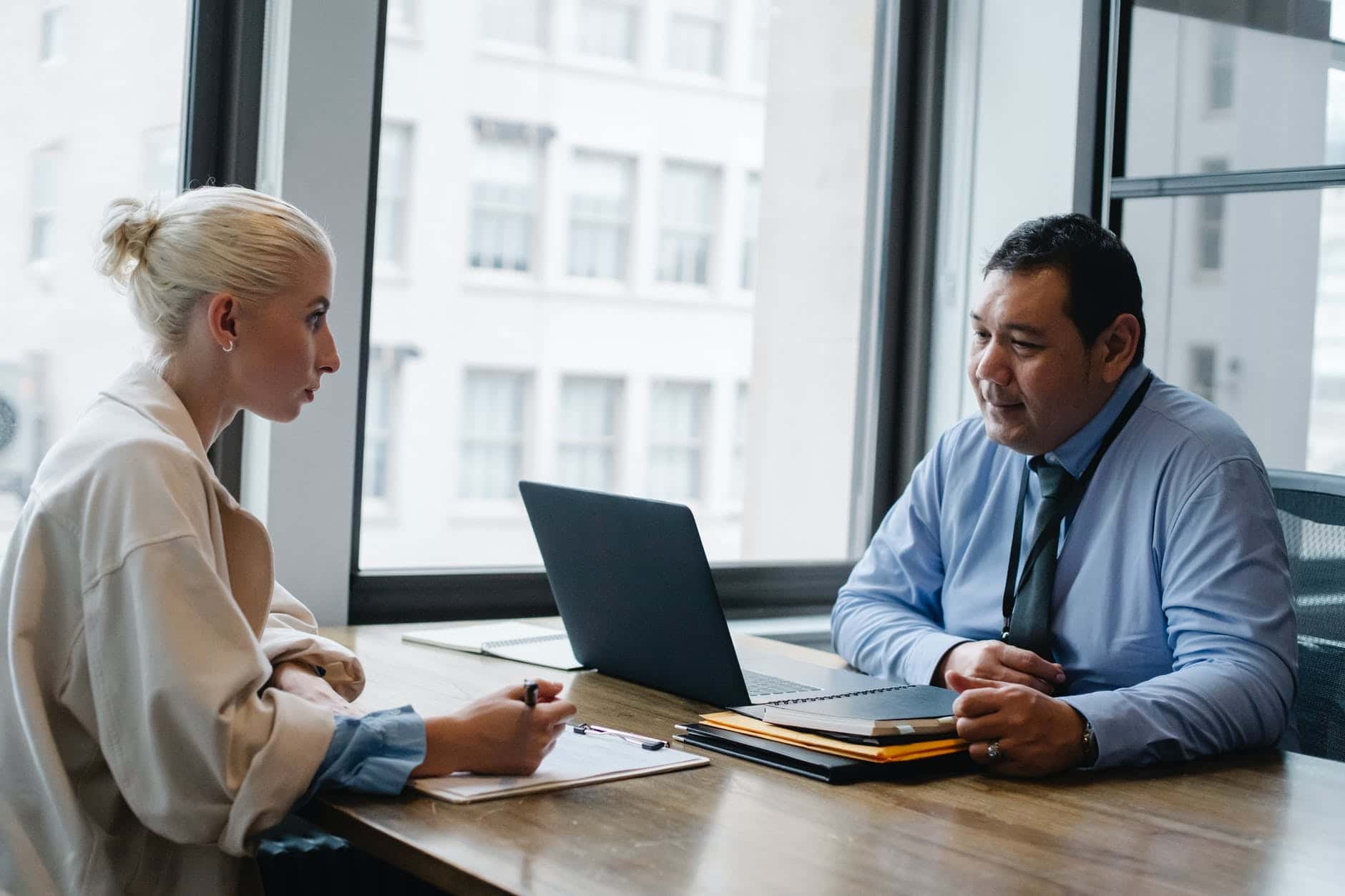 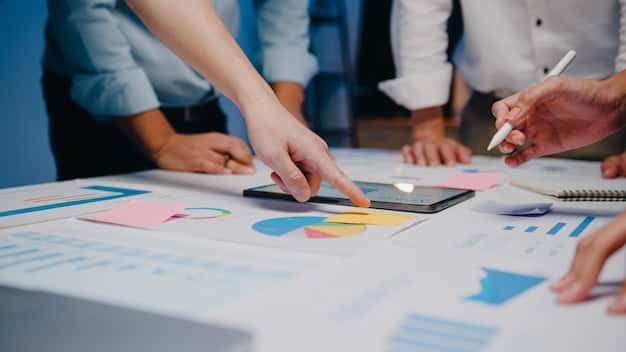 市场调研
人员招聘
在此处输入工作内容的简要介绍，无需赘述，简明扼要即可；在此处输入工作内容的简要介绍，无需赘述，简明扼要即可
在此处输入工作内容的简要介绍，无需赘述，简明扼要即可；在此处输入工作内容的简要介绍，无需赘述，简明扼要即可
02
03
04
01
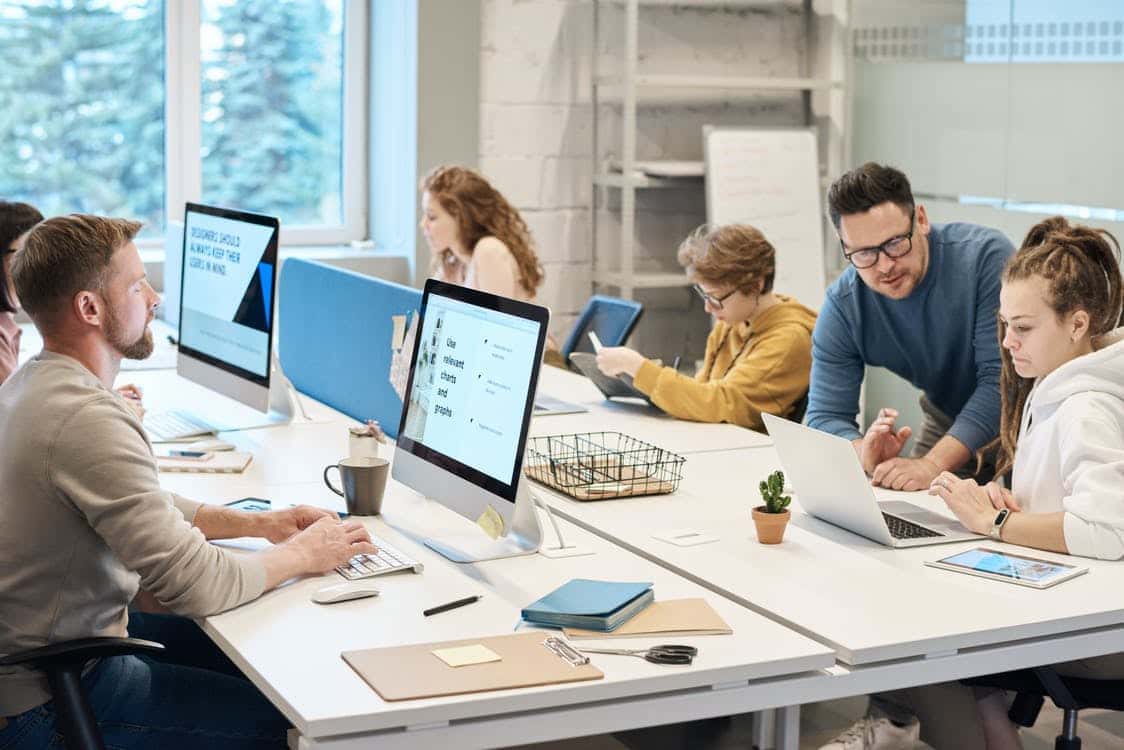 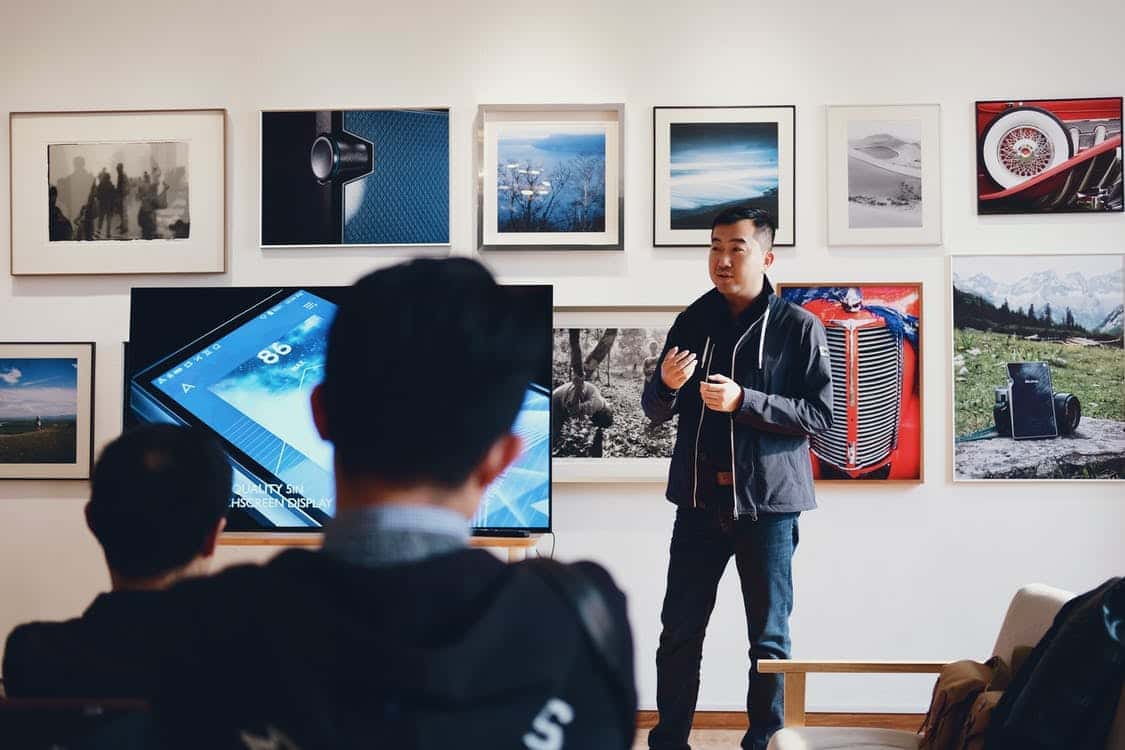 培训工作
日常业务
在此处输入工作内容的简要介绍，无需赘述，简明扼要即可；在此处输入工作内容的简要介绍，无需赘述，简明扼要即可
在此处输入工作内容的简要介绍，无需赘述，简明扼要即可；在此处输入工作内容的简要介绍，无需赘述，简明扼要即可
AWR
工作中的亮点
01
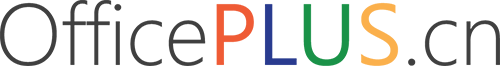 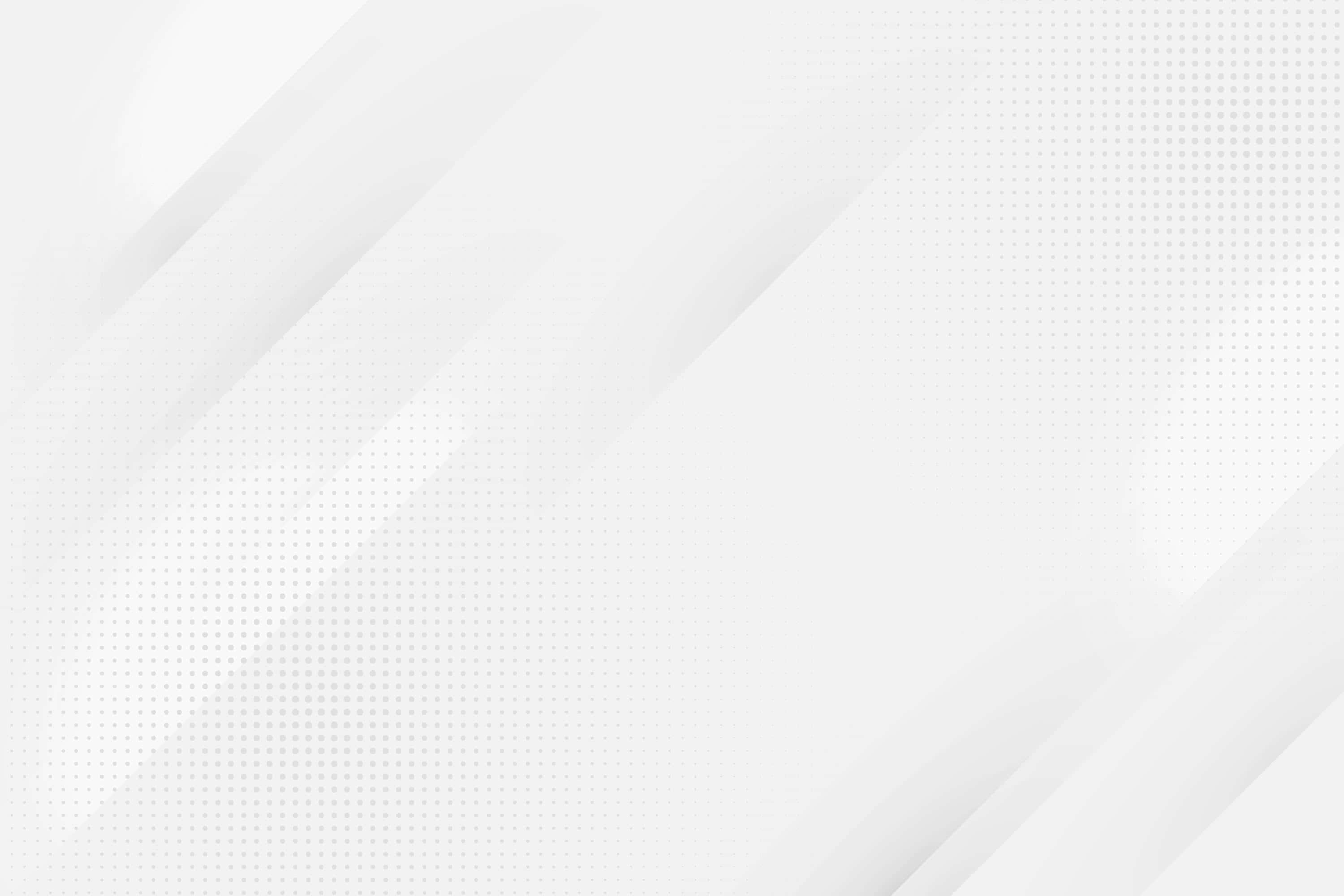 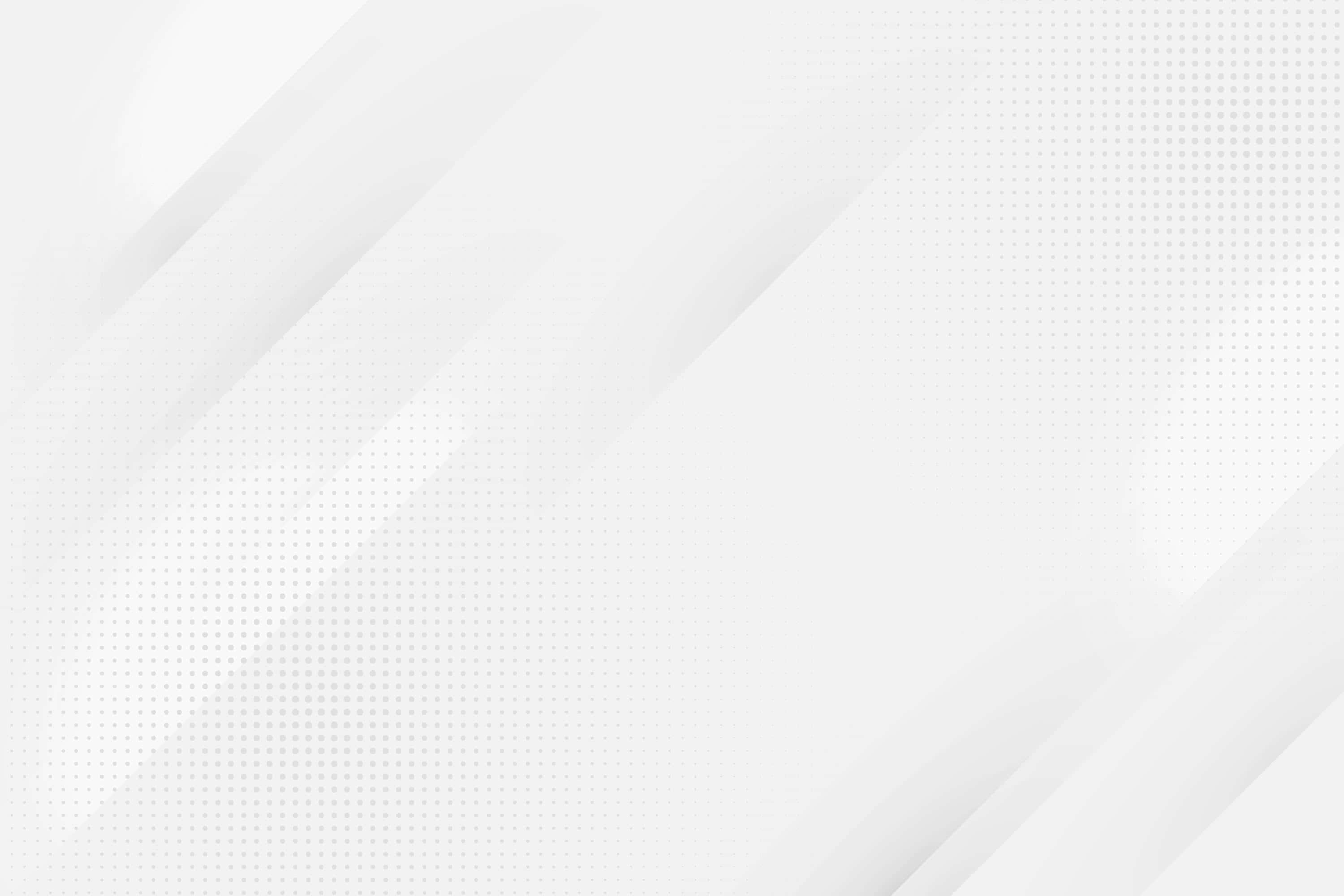 经营销售
网络开发
市场整顿
精准施策
有的放矢
卓有成效
在此处输入重点工作的简要介绍，无需赘述，简明扼要即可；在此处输入重点工作的简要介绍，无需赘述，简明扼要即可；在此处输入重点工作的简要介绍，无需赘述，简明扼要即可。
在此处输入重点工作的简要介绍，无需赘述，简明扼要即可；在此处输入重点工作的简要介绍，无需赘述，简明扼要即可；在此处输入重点工作的简要介绍，无需赘述，简明扼要即可。
在此处输入重点工作的简要介绍，无需赘述，简明扼要即可；在此处输入重点工作的简要介绍，无需赘述，简明扼要即可；在此处输入重点工作的简要介绍，无需赘述，简明扼要即可。
AWR
团队成员情况
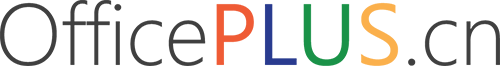 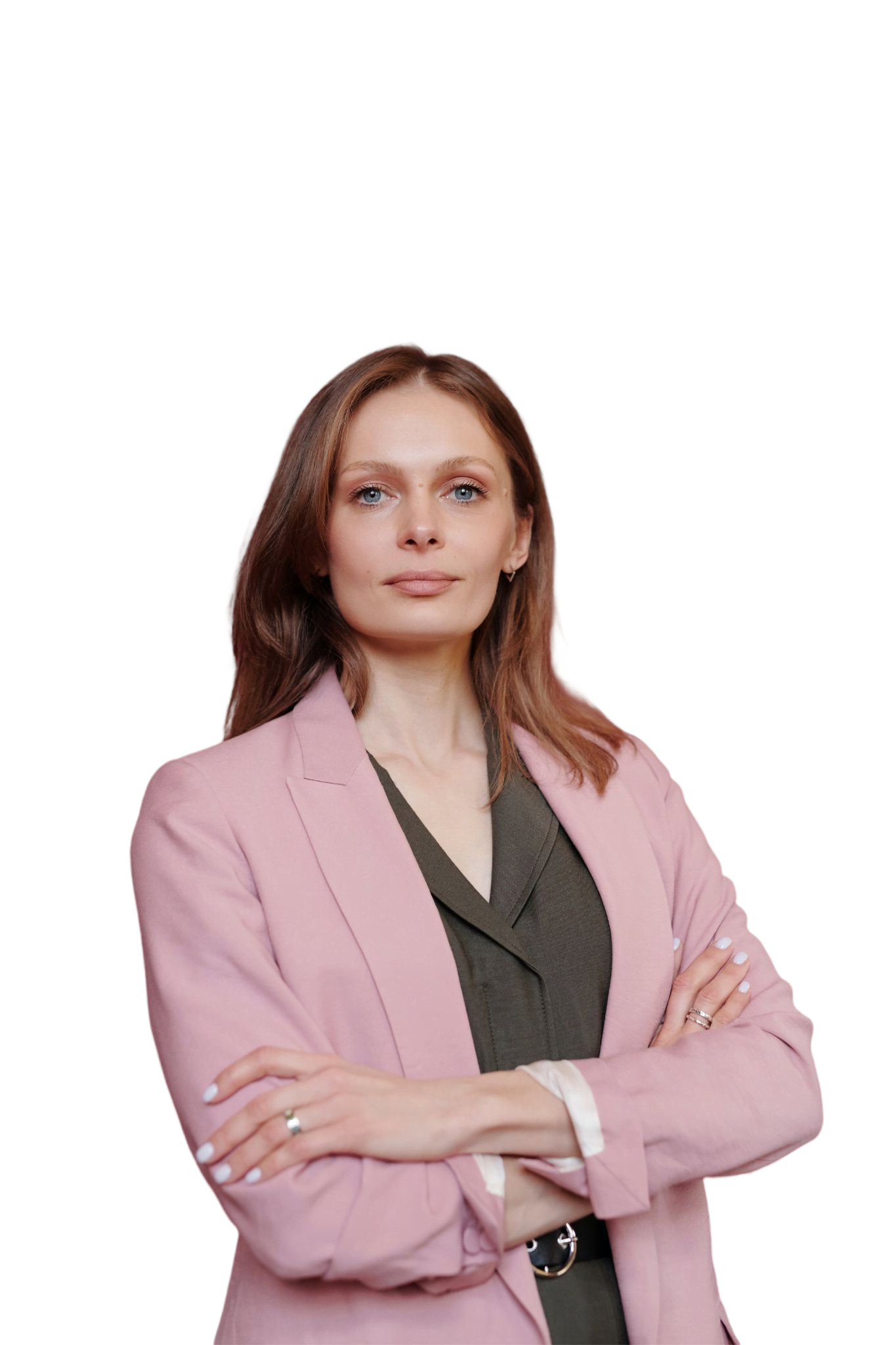 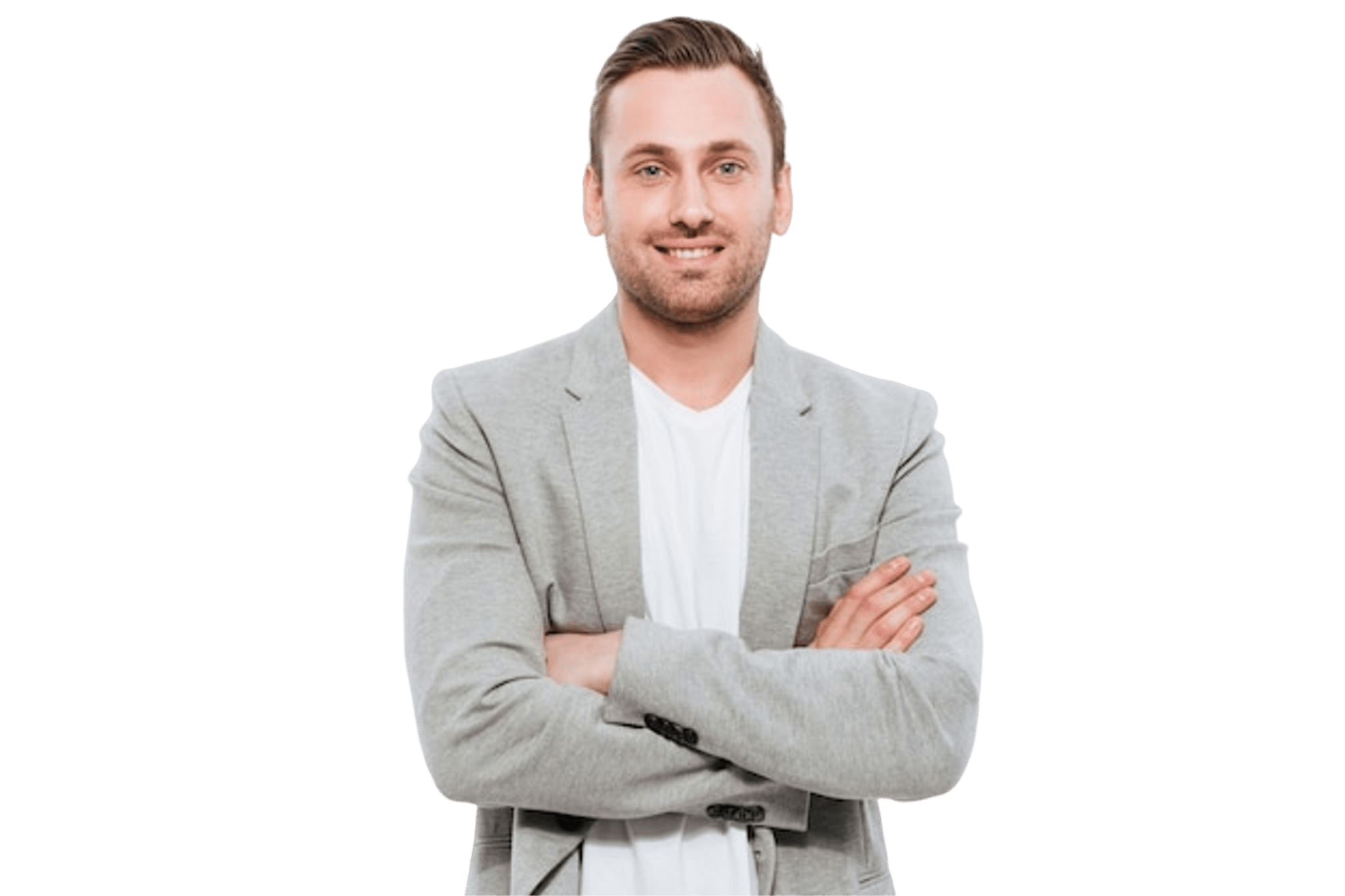 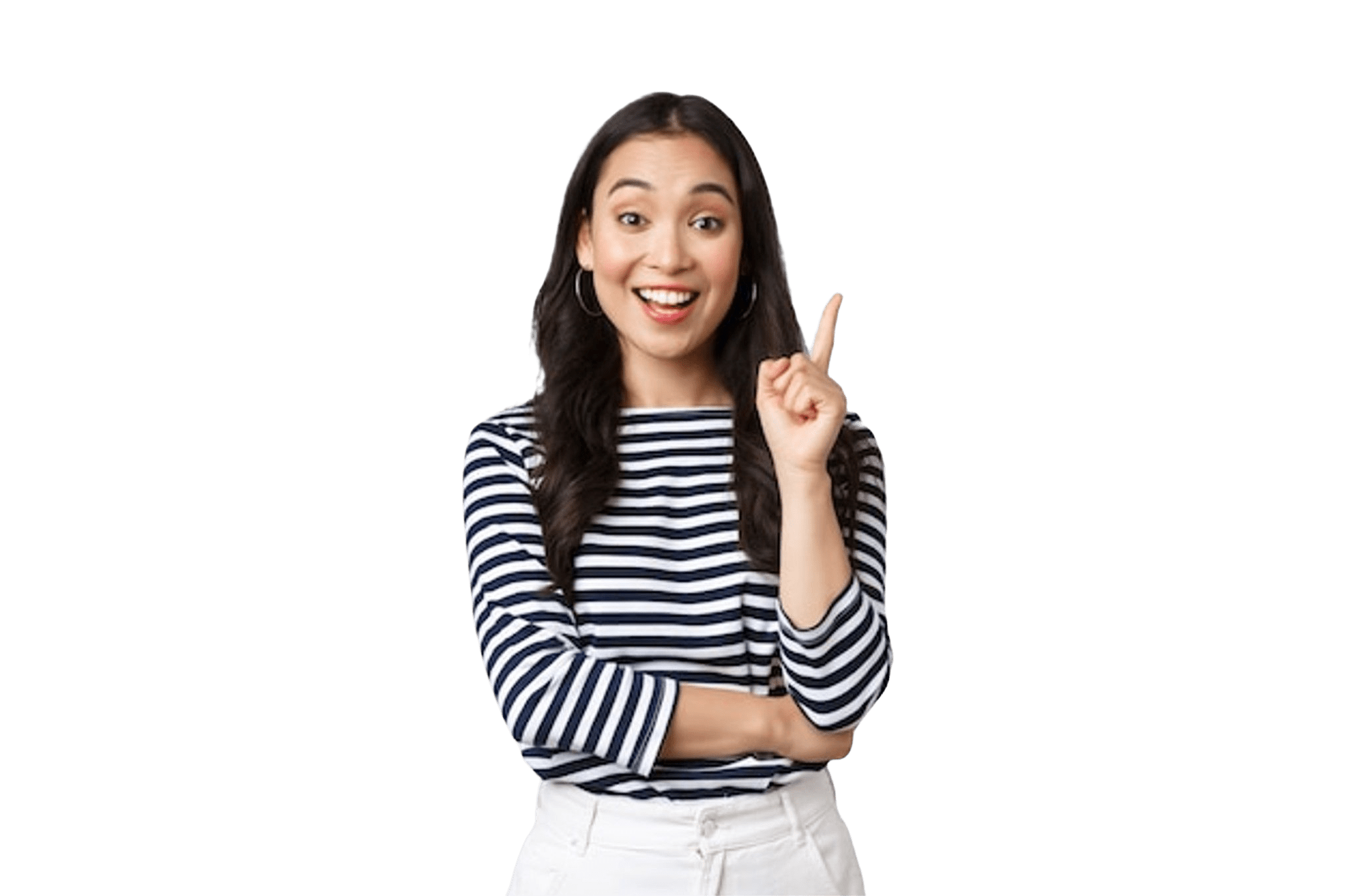 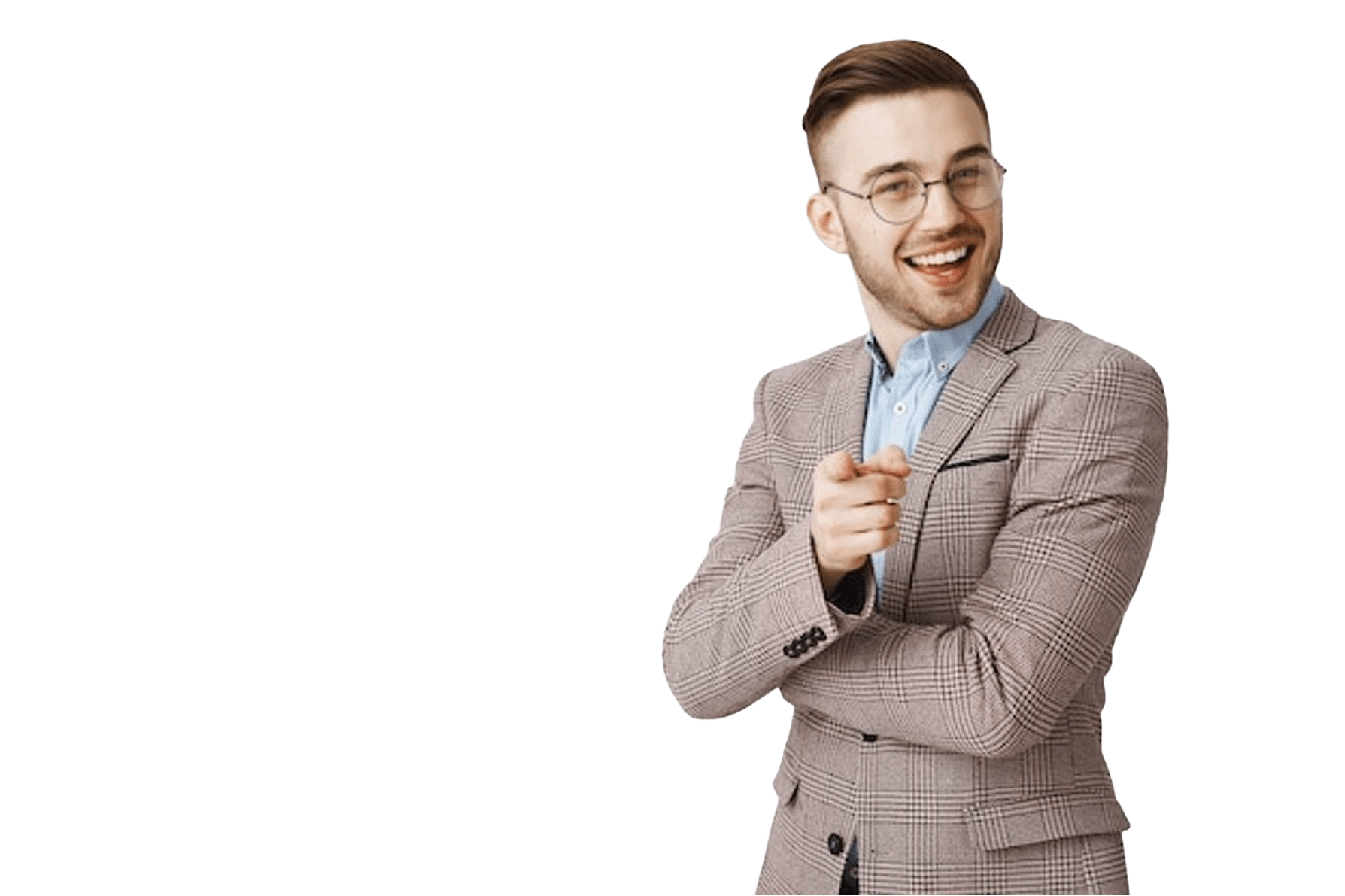 玛利亚
戴丽斯
张大伟
乔哈特
职位：华东区域总经理
职位：华东区域人事部
职位：华东区域技术部
职位：华东区域客户部
点击输入说明的文字内容点击输入说明的文字内容点击输入说明的文字内容
点击输入说明的文字内容点击输入说明的文字内容点击输入说明的文字内容
点击输入说明的文字内容点击输入说明的文字内容点击输入说明的文字内容
点击输入说明的文字内容点击输入说明的文字内容点击输入说明的文字内容
AWR
重点时间节点
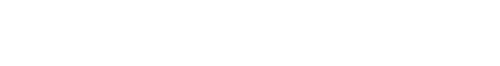 20XX年5月18日
20XX年9月24日
20XX年3月11日
20XX年6月10日
20XX年12月5日
点击输入说明的文字内容点击输入说明的文字输入说明
点击输入说明的文字内容点击输入说明的文字输入说明
点击输入说明的文字内容点击输入说明的文字输入说明
点击输入说明的文字内容点击输入说明的文字输入说明
点击输入说明的文字内容点击输入说明的文字输入说明
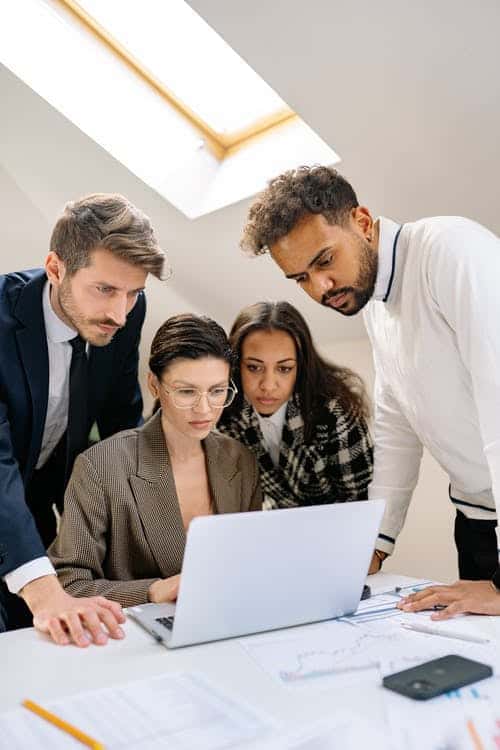 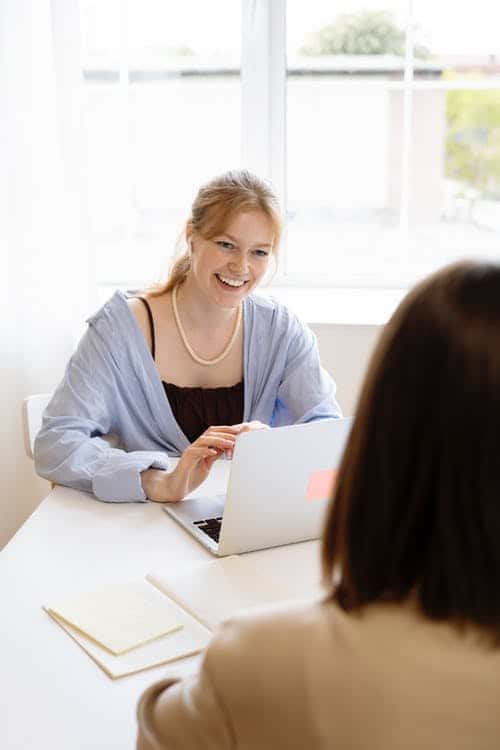 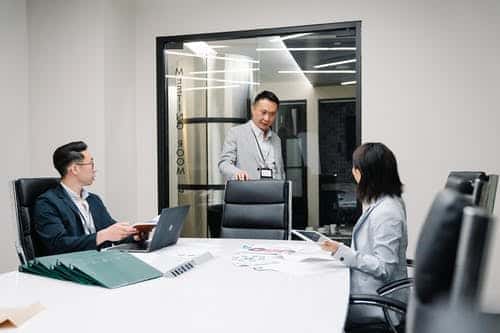 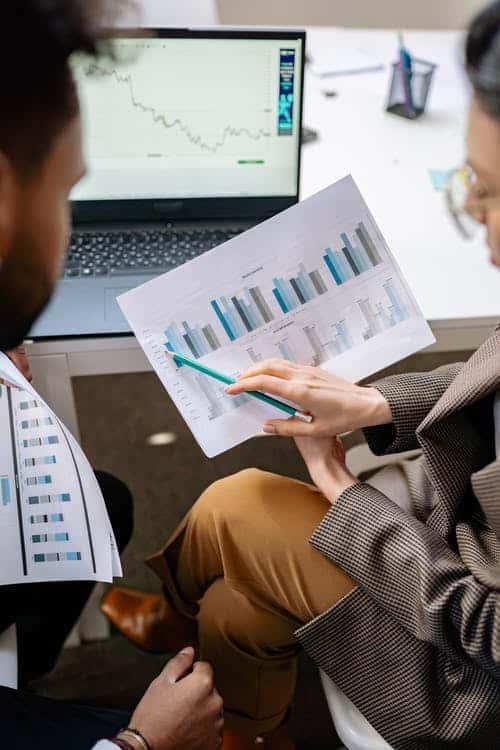 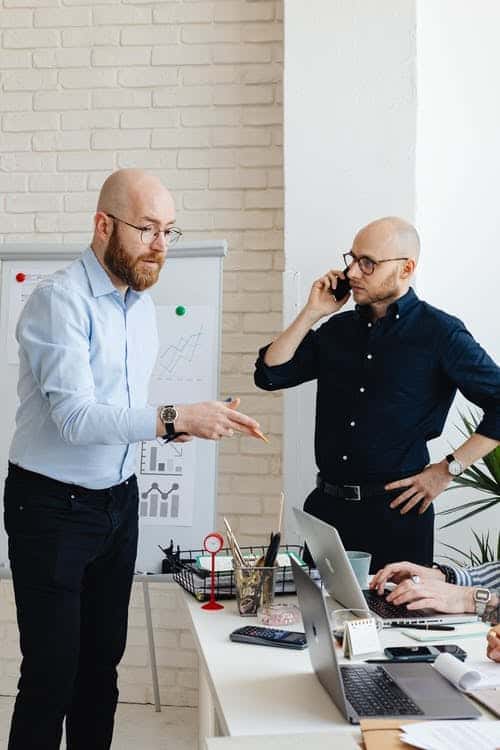 02
02
工作业绩展示
WORK PERFORMANCE DISPLAY
PART
TWO
WPD
主要数据指标
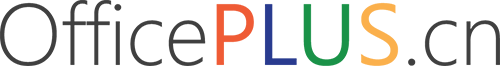 1236人
36家
3353万
86项
125个
员工数量
连锁经营
年营业额
国家专利
售后网点
点击输入说明的文字内容点击输入说明的文字输入说明
点击输入说明的文字内容点击输入说明的文字输入说明
点击输入说明的文字内容点击输入说明的文字输入说明
点击输入说明的文字内容点击输入说明的文字输入说明
点击输入说明的文字内容点击输入说明的文字输入说明
WPD
主要数据指标
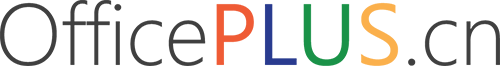 20XX年全年销售额3533万元，整体营业情况向好。从全年销售数据来看，12月份的销售结果最好，有369万元；从产品销售额占比来看，产品1占比58%，是所有产品中销售最好的产品。
WPD
销售业绩对比
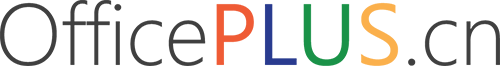 20XX年与上一年业绩对比情况
（ 单位：万元 ）
643
693
Q1
741
802
Q2
900
1043
Q3
794
995
Q4
20XX年
20XX年
WPD
主要工作成果
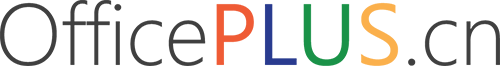 工作成果一
点击输入说明的文字内容点击输入说明的文字输入说明
工作成果二
工作成果五
点击输入说明的文字内容点击输入说明的文字输入说明
点击输入说明的文字内容点击输入说明的文字输入说明
工作成果
工作成果三
工作成果六
工作成果四
点击输入说明的文字内容点击输入说明的文字输入说明
点击输入说明的文字内容点击输入说明的文字输入说明
点击输入说明的文字内容点击输入说明的文字输入说明
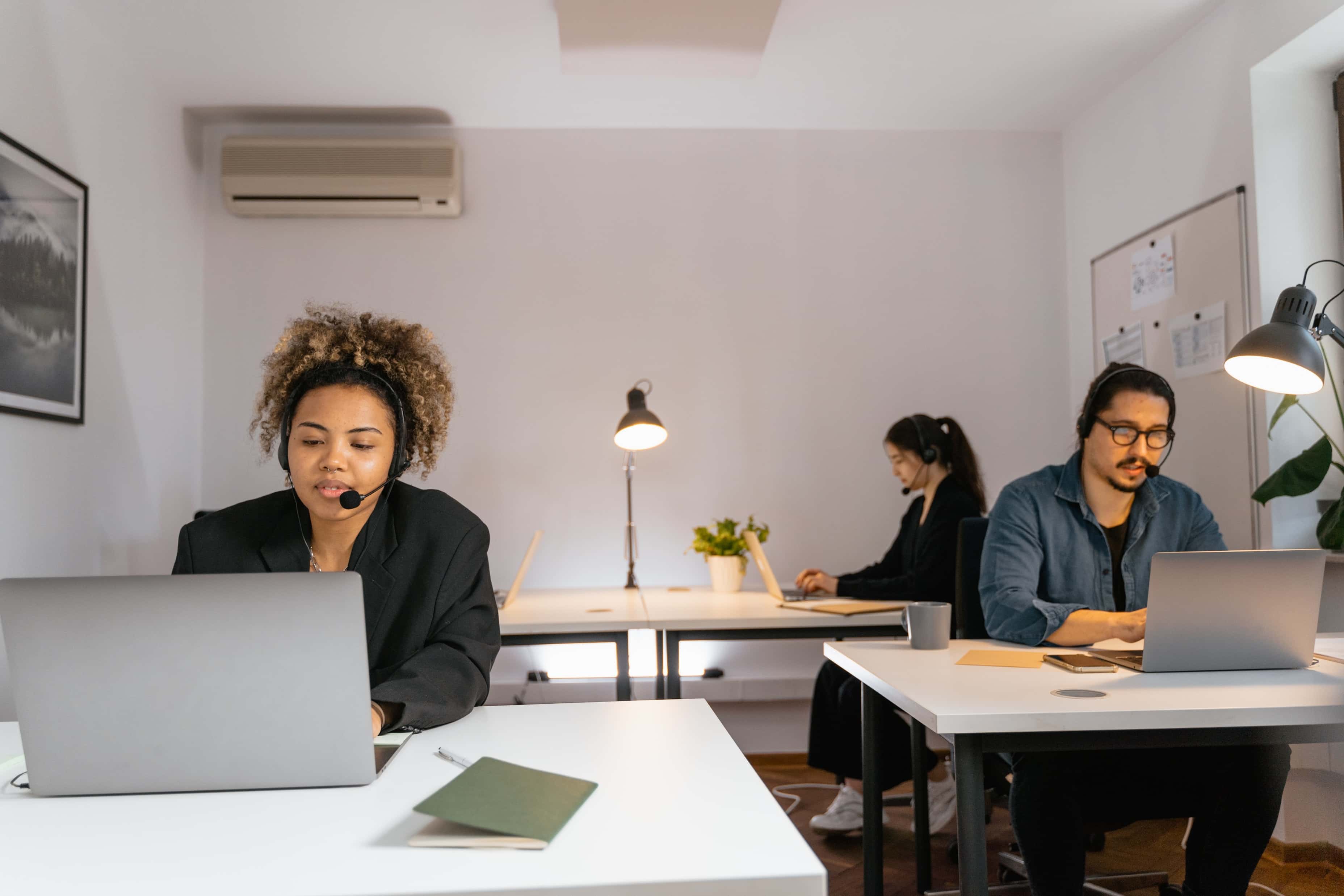 WPD
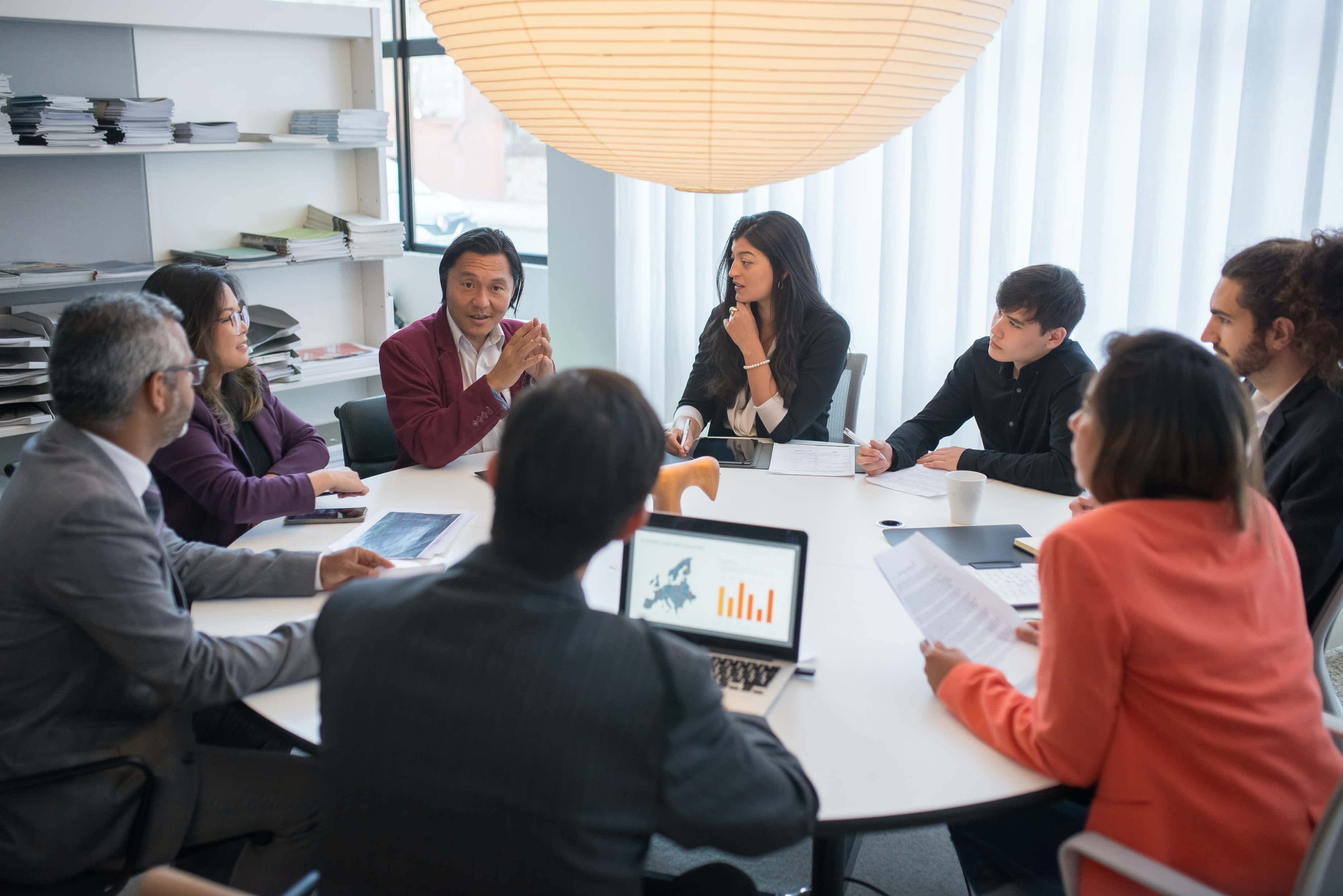 工作成果展示
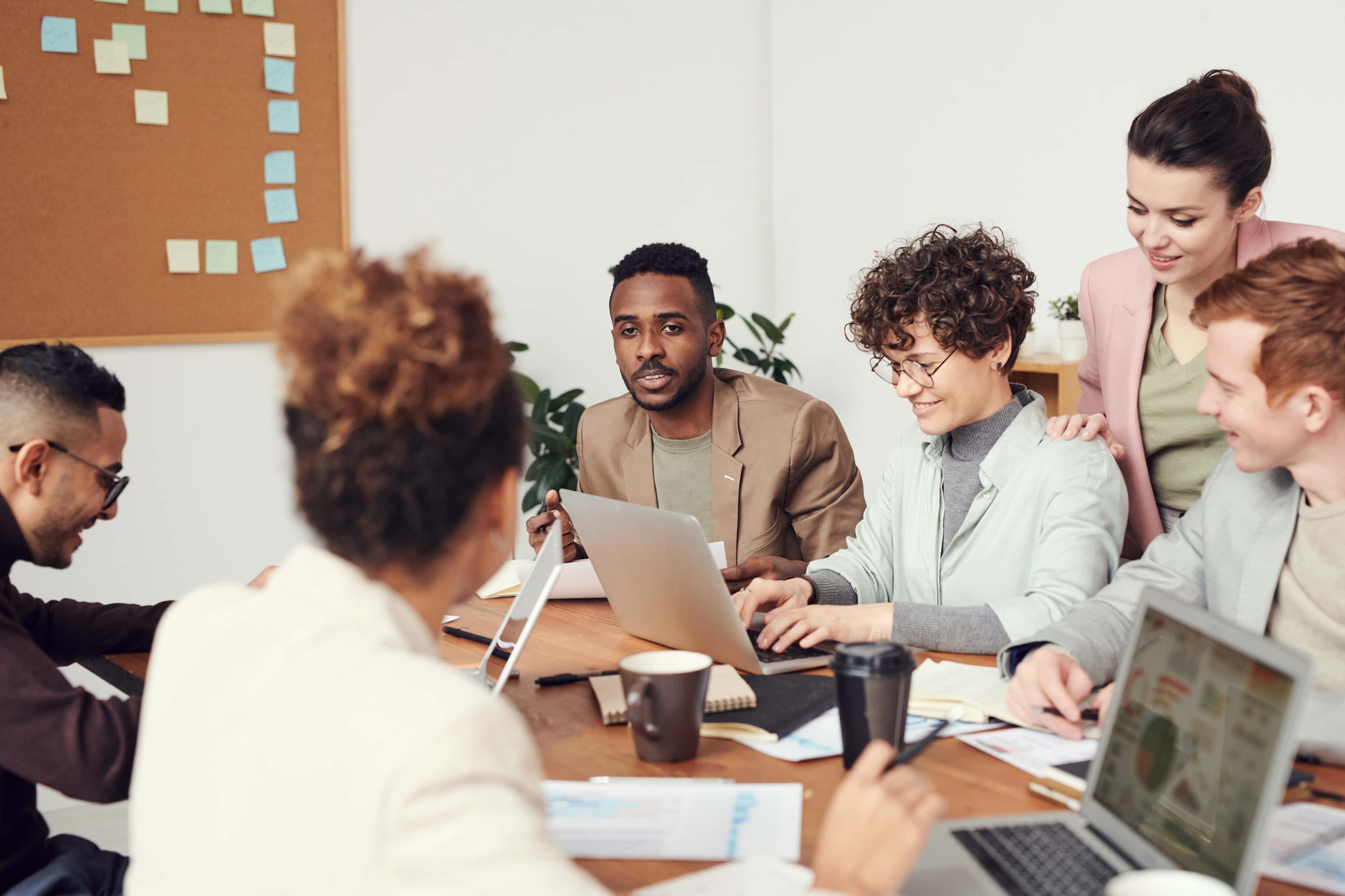 工作成果
点击输入说明的文字内容点击输入说明的文字输入说明点击输入说明的文字内容点击输入说明的文字输入说明点击输入说明的文字内容点击输入说明的文字输入说明点击输入说明的文字内容点击输入说明的文字输入说明
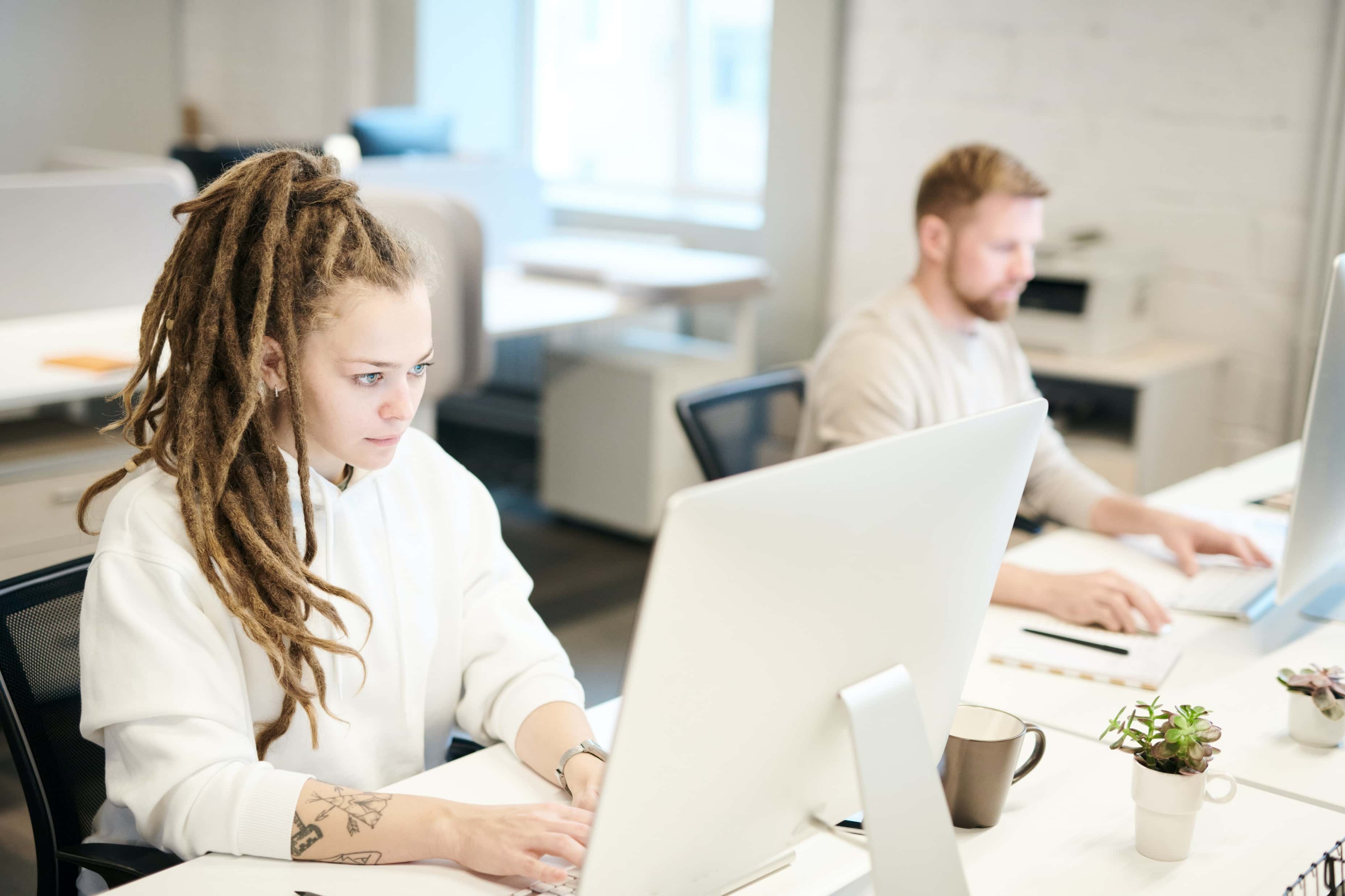 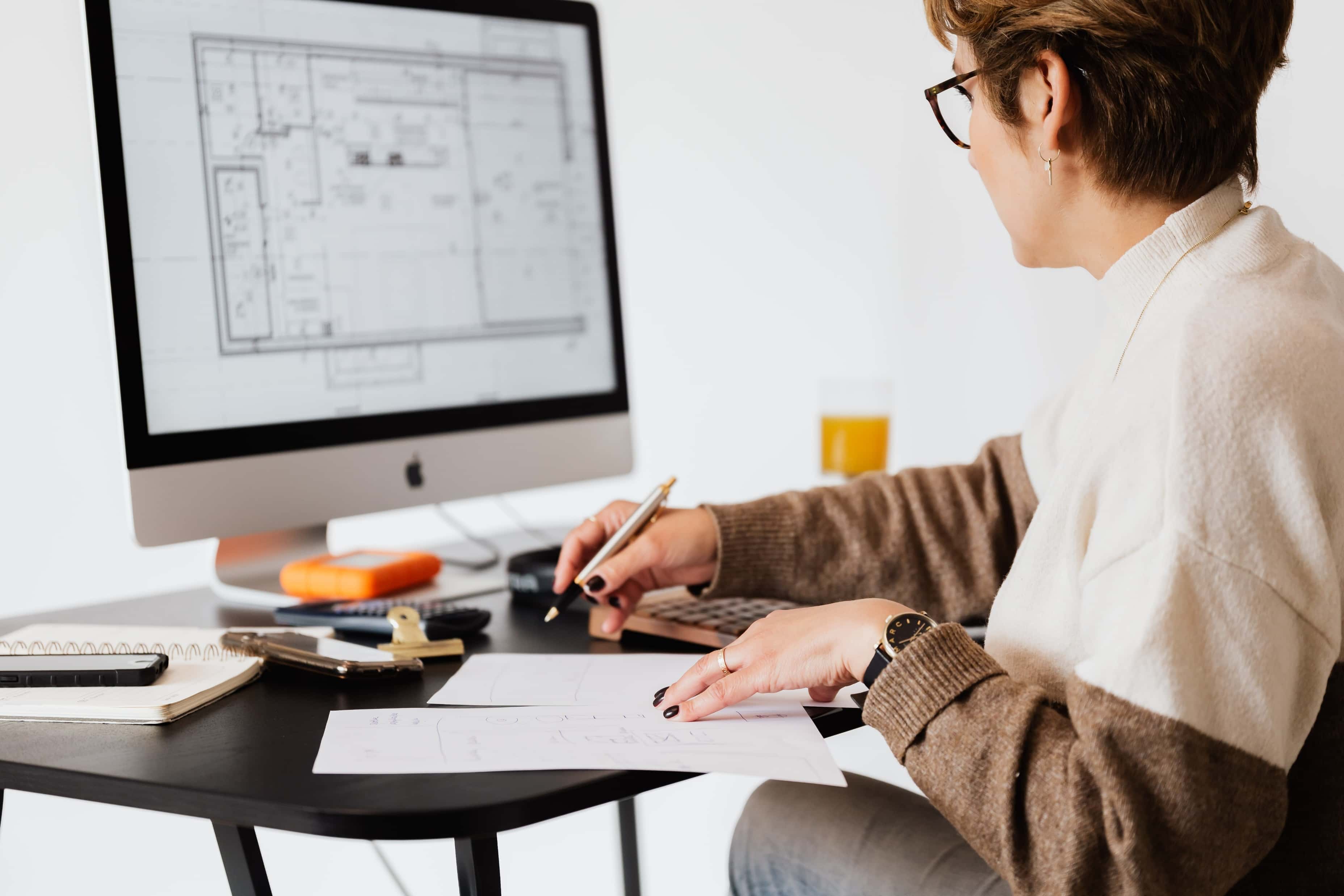 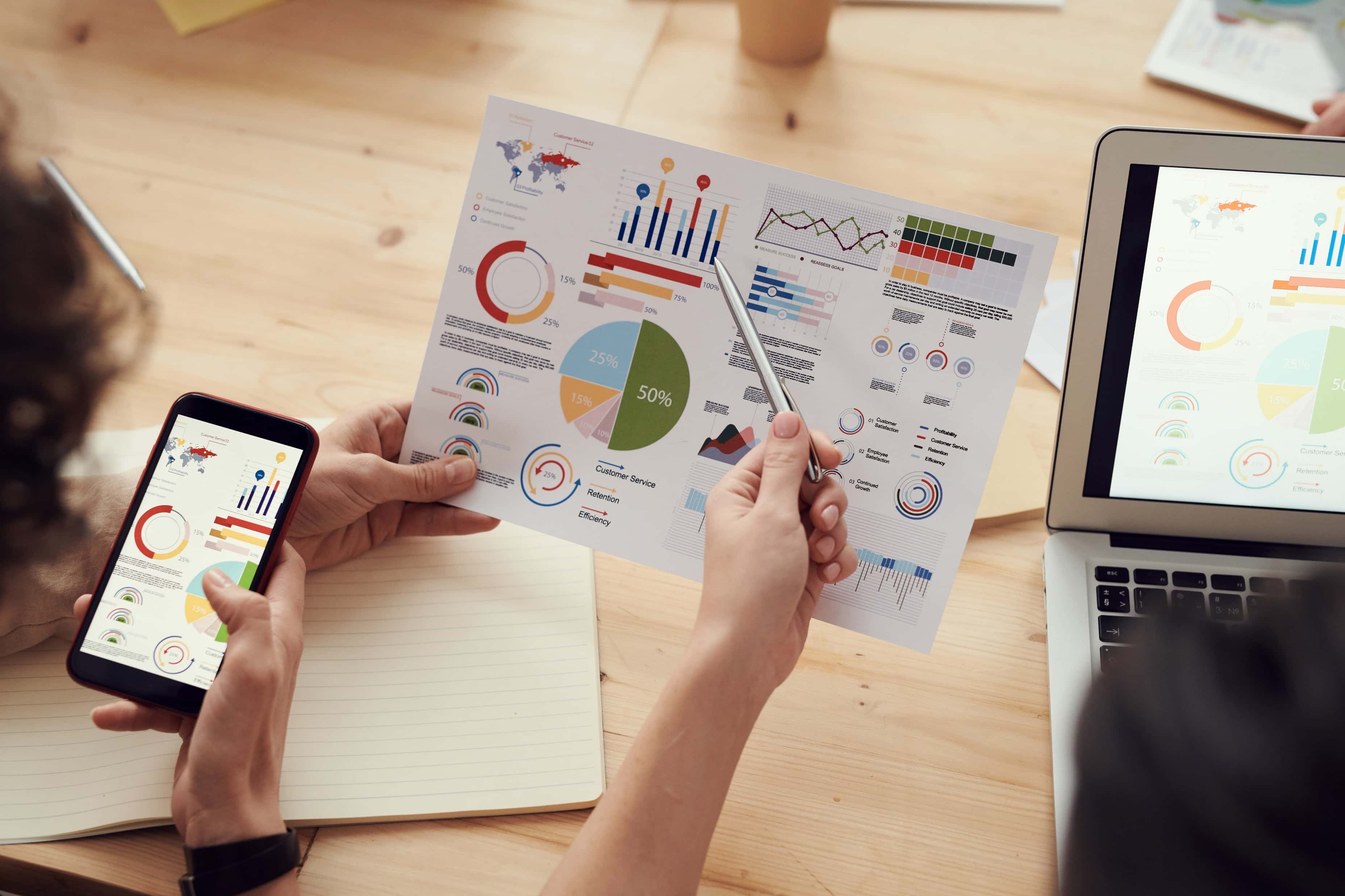 WPD
工作成果展示
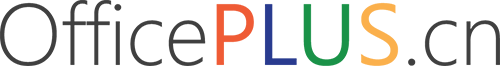 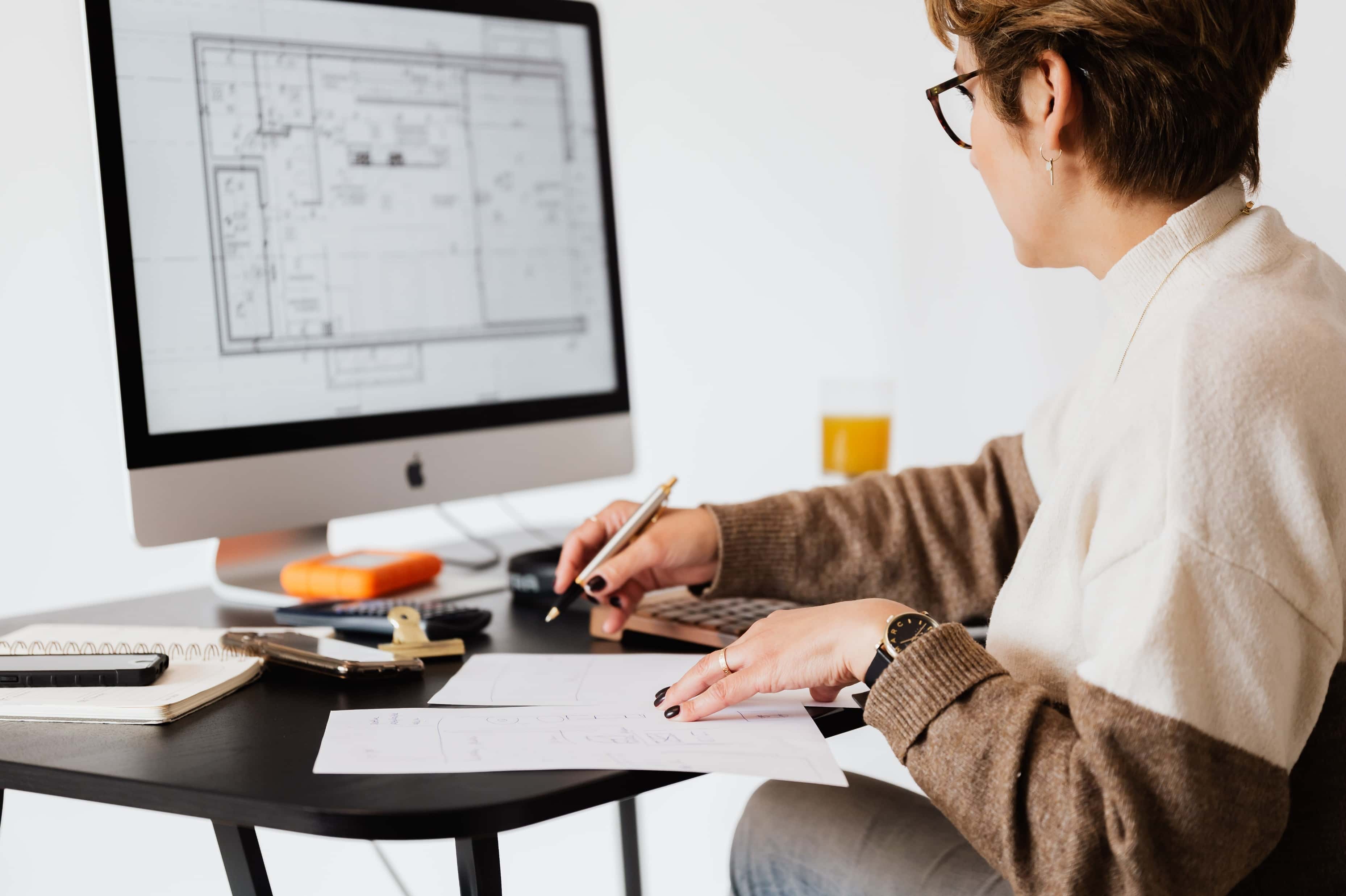 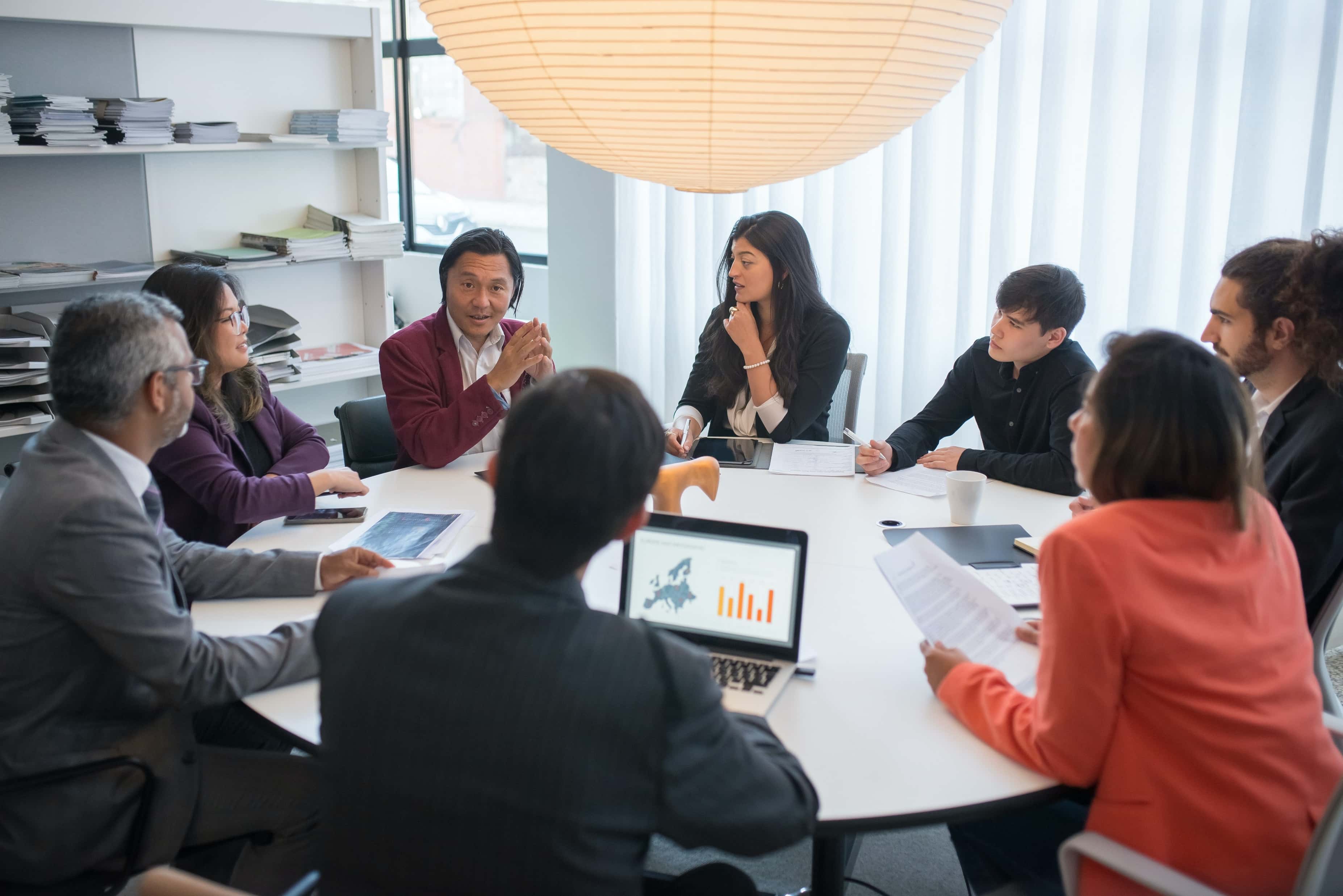 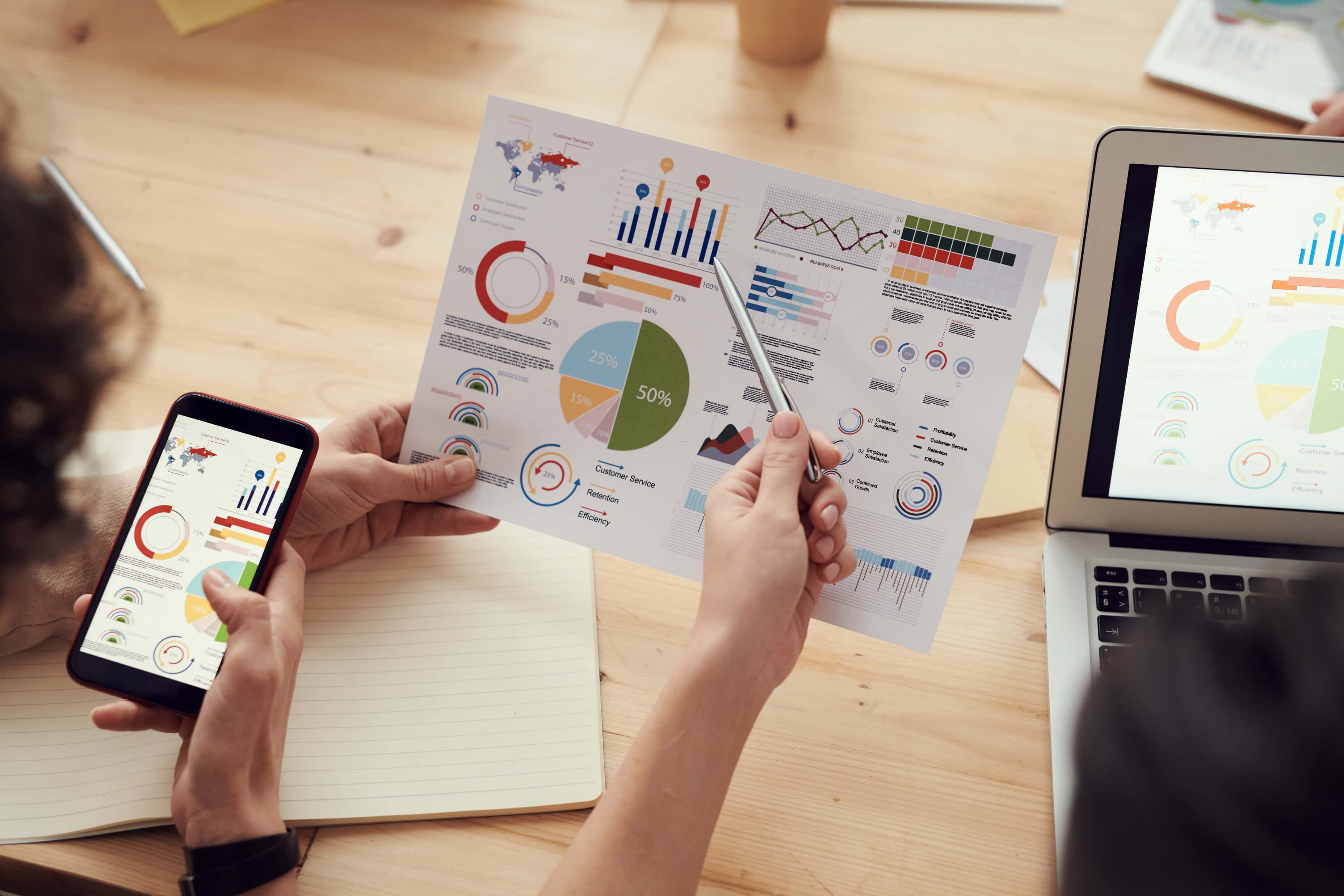 工作成果
点击输入说明的文字内容点击输入说明的文字输入说明点击输入说明的文字内容点击输入说明的文字
03
03
工作经验总结
SUMMARY OF WORK EXPERIENCE
PART
THREE
SWE
SWOT分析
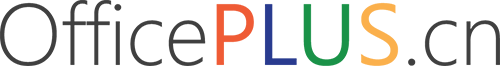 优势
劣势
STRENGTHS
WEAKNESSES
S
W
点击输入说明的文字内容点击输入说明的文字内容点击输入说明的文字内容
点击输入说明的文字内容点击输入说明的文字内容点击输入说明的文字内容
SWOT
机遇
威胁
OPPORTUNITIES
THREATS
O
T
点击输入说明的文字内容点击输入说明的文字内容点击输入说明的文字内容
点击输入说明的文字内容点击输入说明的文字内容点击输入说明的文字内容
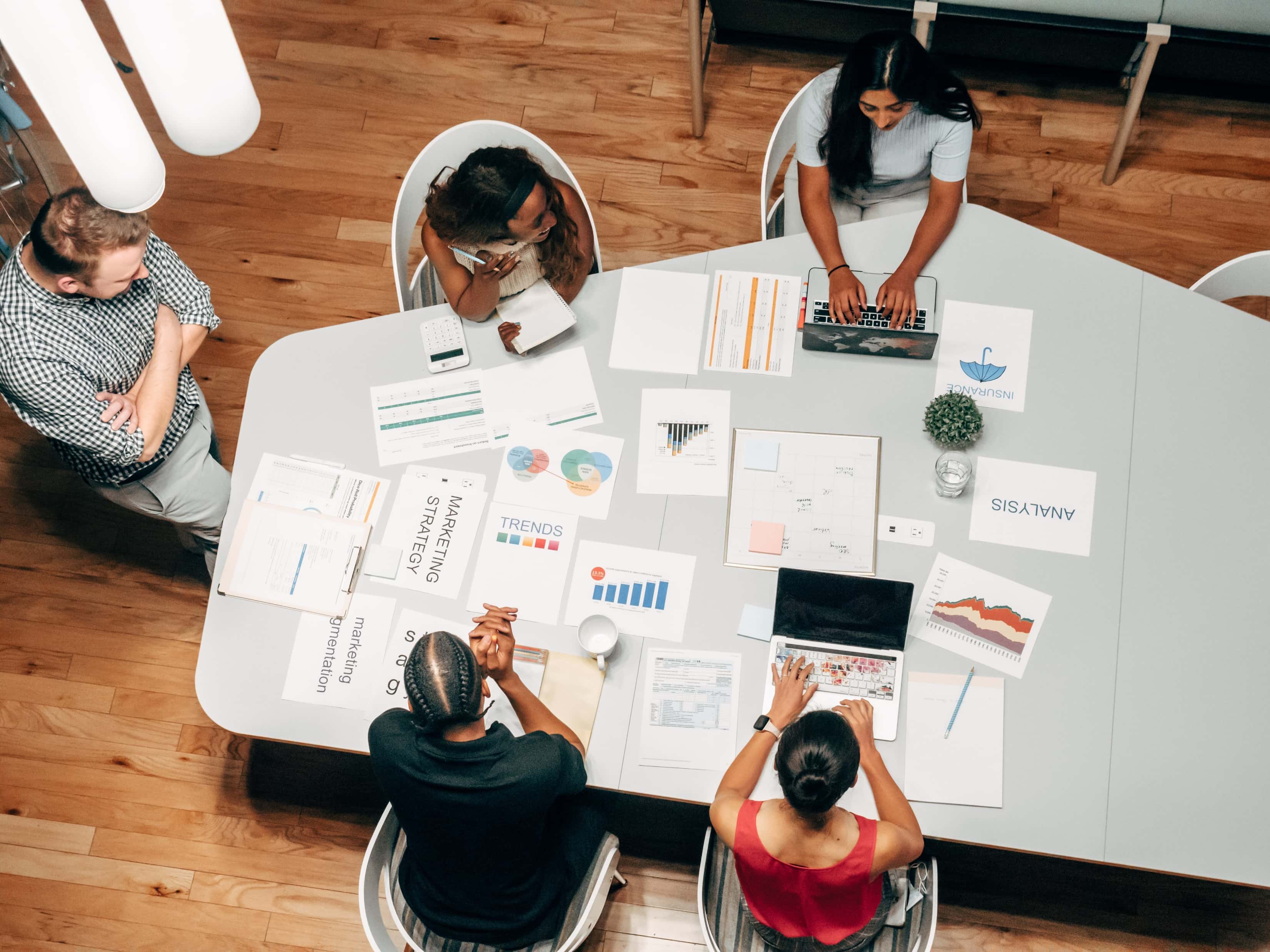 SWE
认识上的不足
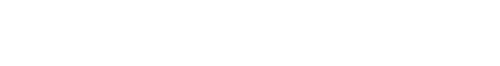 01
02
03
04
市场分析不透
对手认识不够
行动速度迟缓
团队协作不力
点击输入说明的文字内容点击输入说明的文字内容点击输入说明的文字内容
点击输入说明的文字内容点击输入说明的文字内容点击输入说明的文字内容
点击输入说明的文字内容点击输入说明的文字内容点击输入说明的文字内容
点击输入说明的文字内容点击输入说明的文字内容点击输入说明的文字内容
SWE
管理上的不足
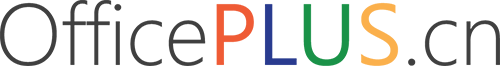 团队管理问题
部门管理问题
绩效管理问题
点击输入说明的文字内容点击输入说明的文字内容点击输入说明的文字内容点击输入说明的文字内容
点击输入说明的文字内容点击输入说明的文字内容点击输入说明的文字内容点击输入说明的文字内容
点击输入说明的文字内容点击输入说明的文字内容点击输入说明的文字内容点击输入说明的文字内容
核心问题：工作中心不明确
SWE
改善不足对策
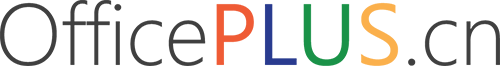 详细对策条款一
详细对策条款一
对策一
对策三
详细对策条款二
详细对策条款二
详细对策条款三
详细对策条款三
详细对策条款一
详细对策条款一
对策二
对策四
详细对策条款二
详细对策条款二
详细对策条款三
详细对策条款三
04
04
未来工作计划
FUTURE WORK PLAN
PART
FOUR
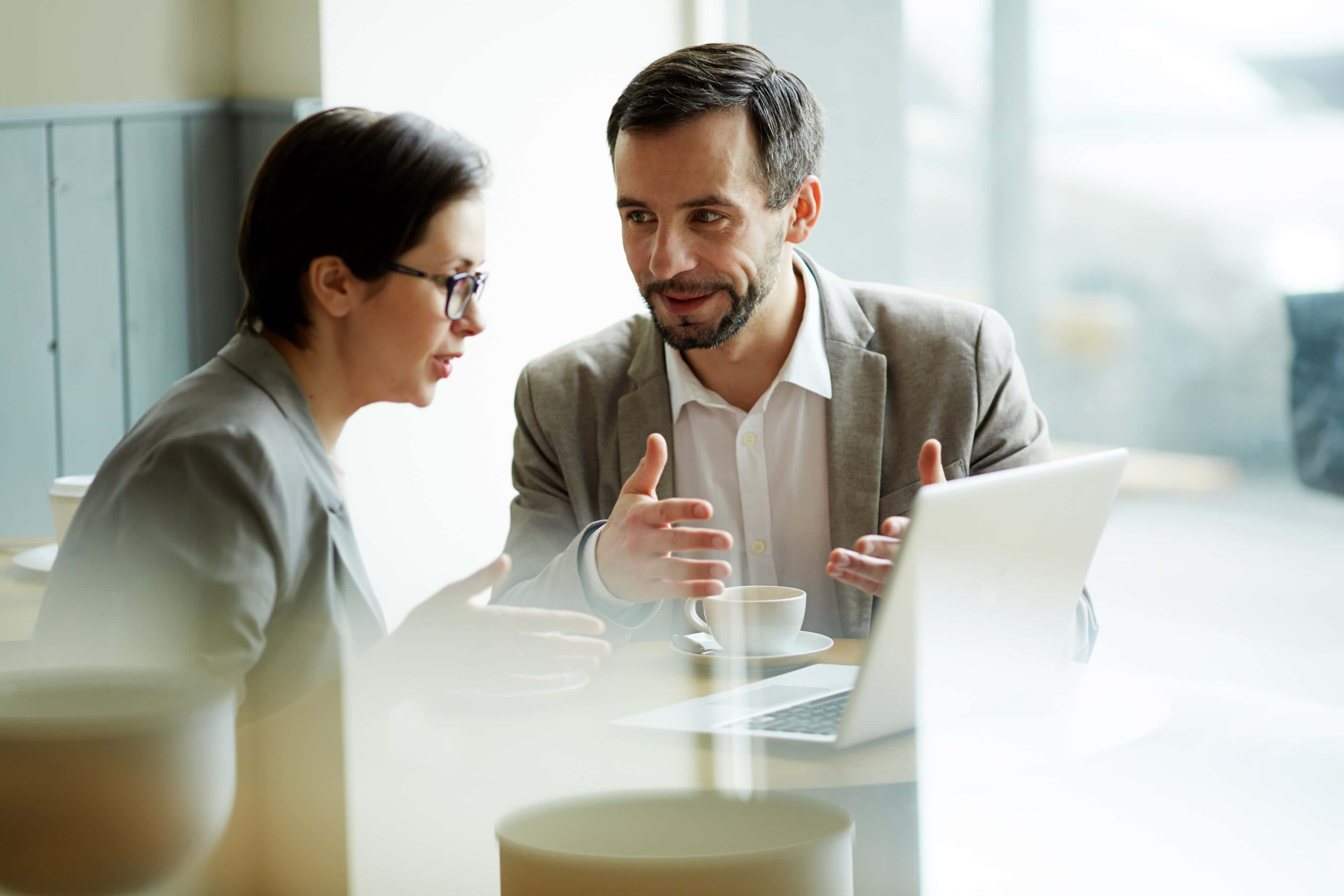 FWP
销售工作思路
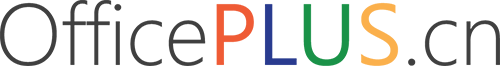 01
02
树立全员营销观念
实施决战终端思想
点击输入说明的文字内容点击输入说明的文字内容点击输入说明的文字内容点击输入说明的文字内容
点击输入说明的文字内容点击输入说明的文字内容点击输入说明的文字内容点击输入说明的文字内容
03
04
形成强大营销合力
市场操作扬长避短
点击输入说明的文字内容点击输入说明的文字内容点击输入说明的文字内容点击输入说明的文字内容
点击输入说明的文字内容点击输入说明的文字内容点击输入说明的文字内容点击输入说明的文字内容
FWP
销售工作目标
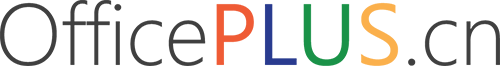 4639万
102项
144个
48家
年营业额
国家专利
售后网点
连锁经营
FWP
具体目标规划
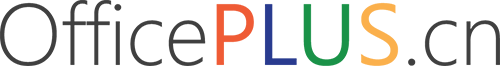 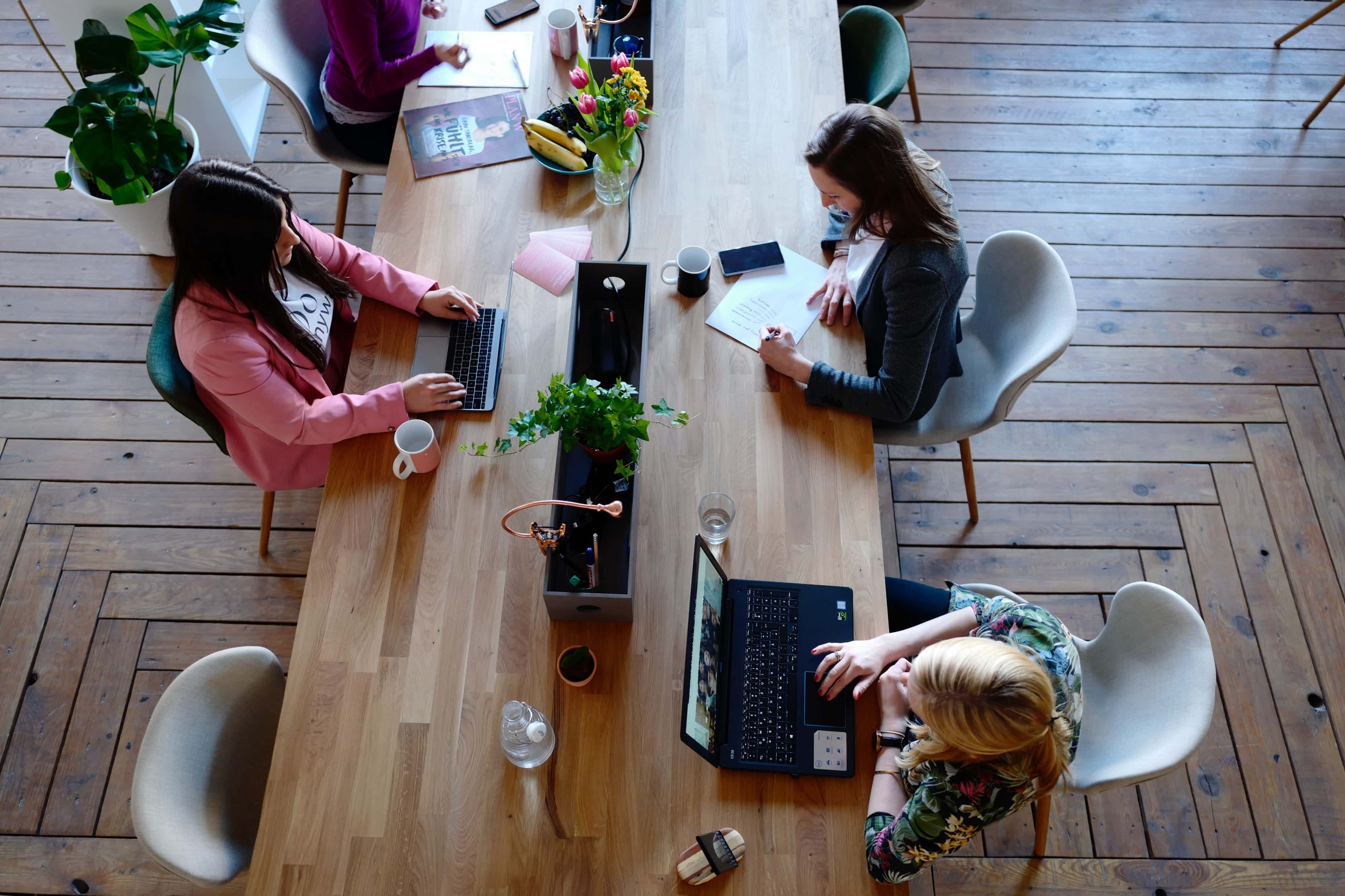 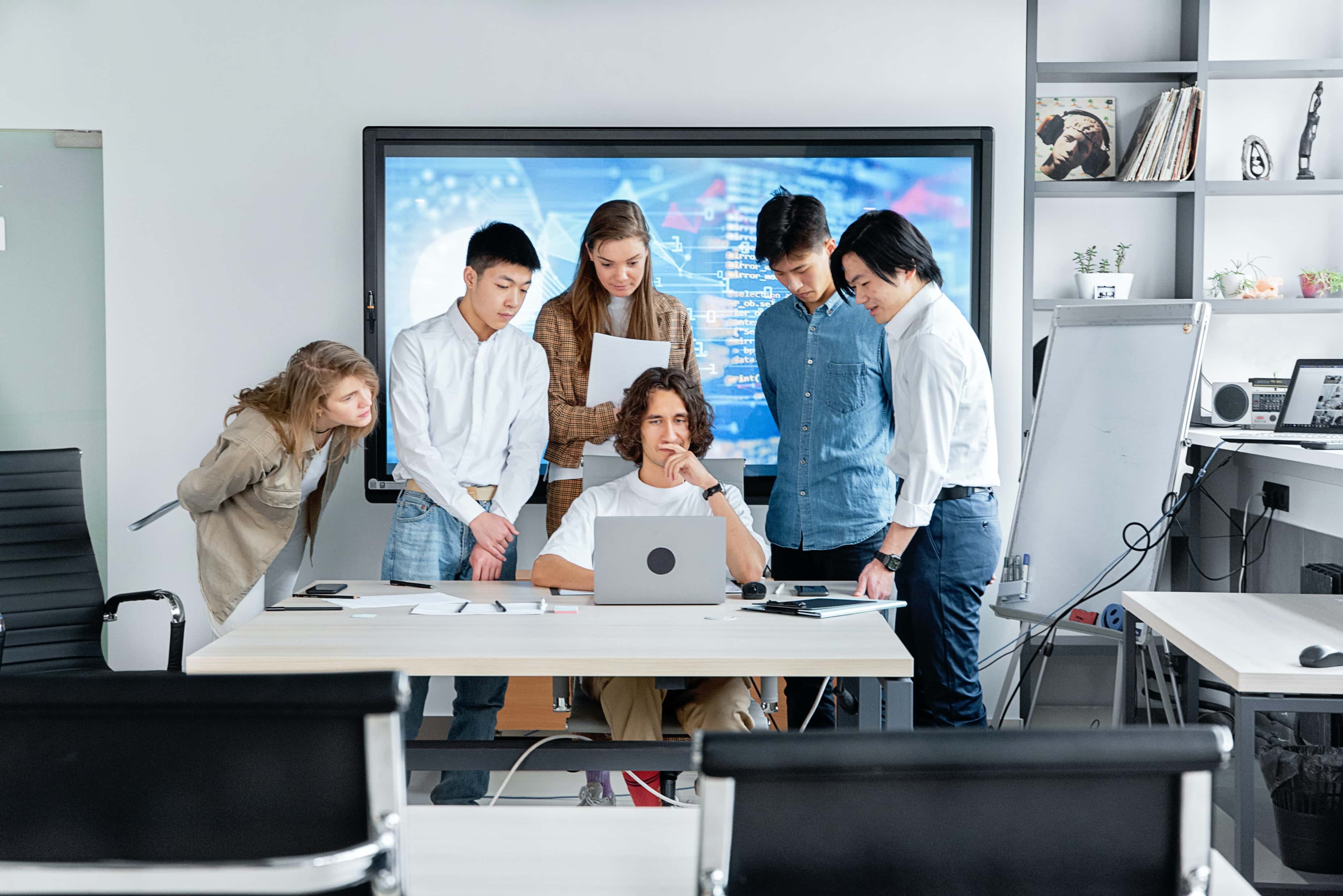 01
03
阶段一
阶段一
点击输入说明的文字内容点击输入说明的文字内容点击输入说明的文字内容点击输入
点击输入说明的文字内容点击输入说明的文字内容点击输入说明的文字内容点击输入
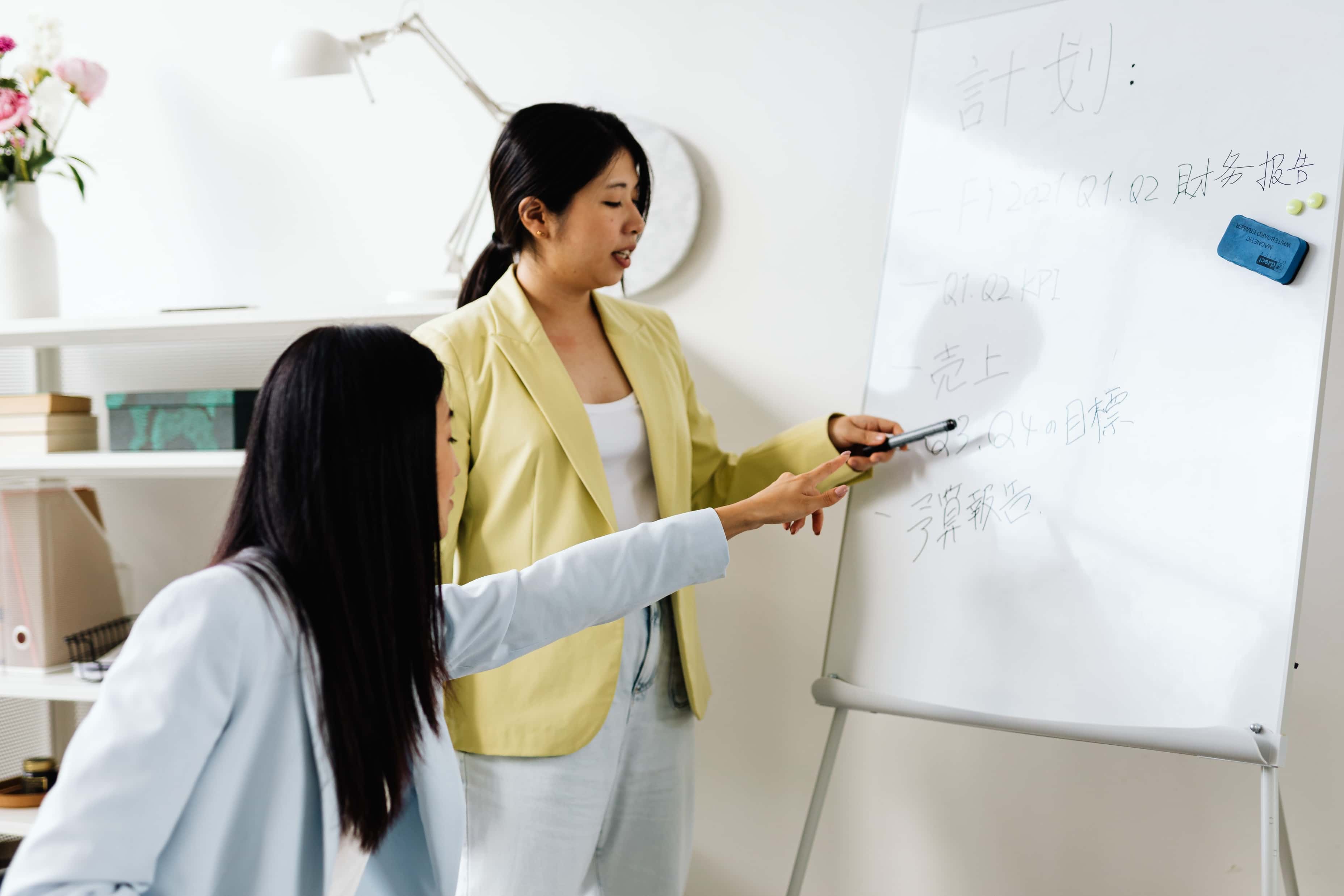 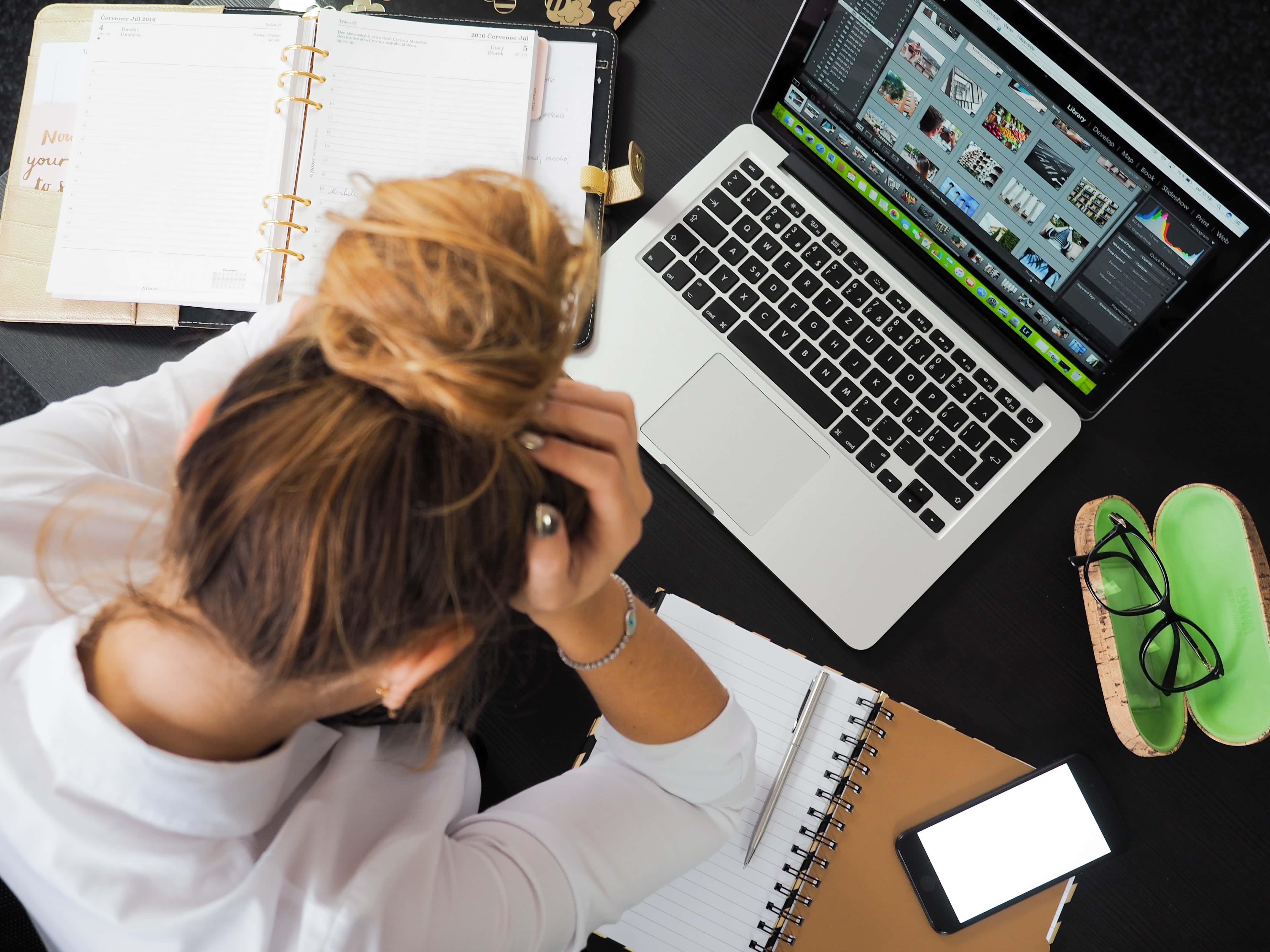 02
04
阶段一
阶段一
点击输入说明的文字内容点击输入说明的文字内容点击输入说明的文字内容点击输入
点击输入说明的文字内容点击输入说明的文字内容点击输入说明的文字内容点击输入
FWP
计划实施阶段
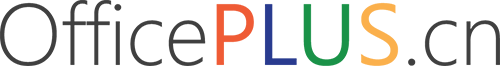 01
02
03
04
实施
调整
深化
冲刺
点击输入说明的文字内容点击输入说明的文字输入说明
点击输入说明的文字内容点击输入说明的文字输入说明
点击输入说明的文字内容点击输入说明的文字输入说明
点击输入说明的文字内容点击输入说明的文字输入说明
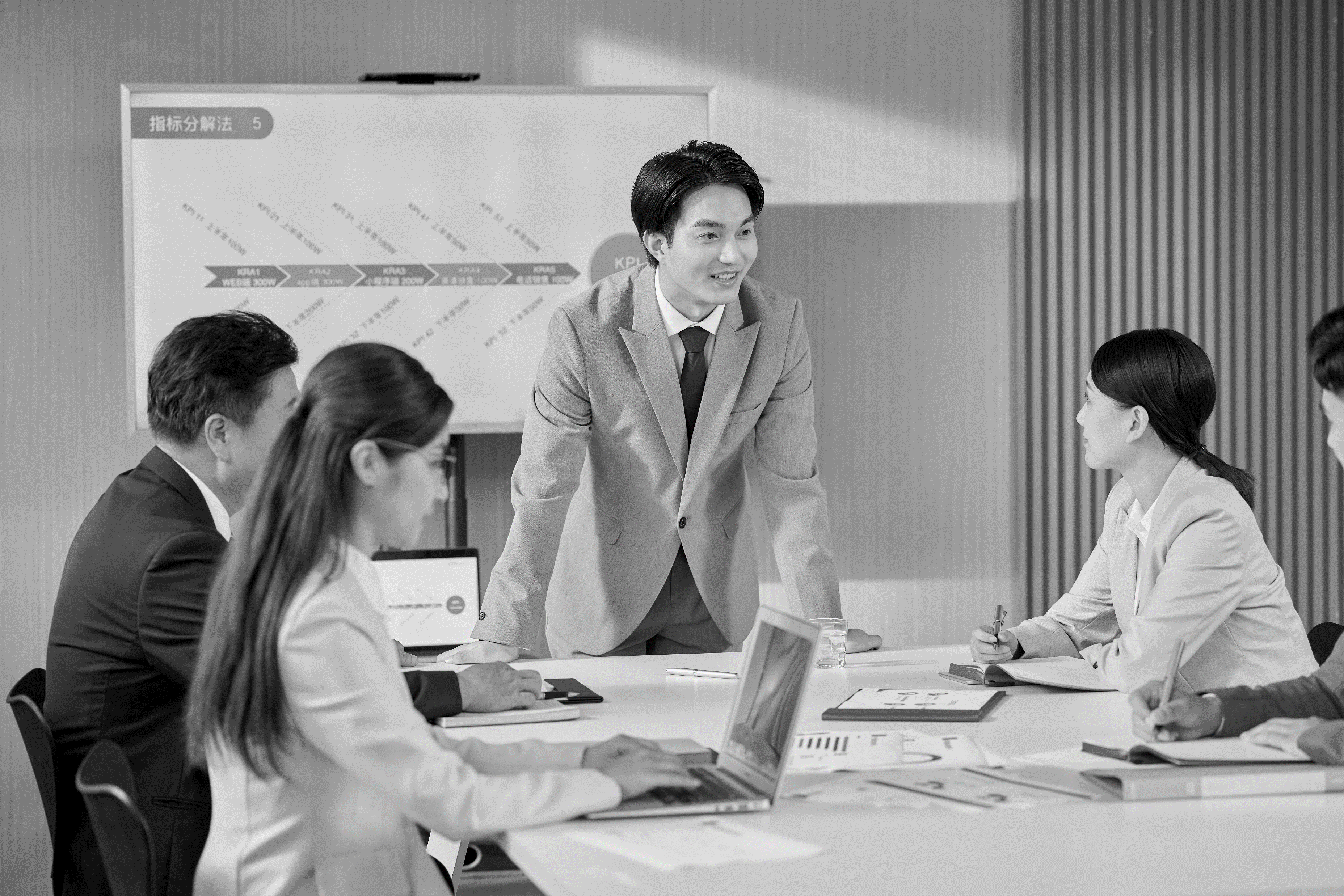 THANKS
感谢聆听
THANKS
OfficePLUS.cn
标注
字体使用


行距

素材

声明



作者
中文 OPPOSans
英文 OPPOSans

标题 1.0
正文 1.3
freepik.com   pexels.com  svgrepo.com

本网站所提供的任何信息内容（包括但不限于 PPT 模板、Word 文档、Excel 图表、图片素材等）均受《中华人民共和国著作权法》、《信息网络传播权保护条例》及其他适用的法律法规的保护，未经权利人书面明确授权，信息内容的任何部分(包括图片或图表)不得被全部或部分的复制、传播、销售，否则将承担法律责任。

南风旧人